RESMÎ YAZIŞMALARDA UYGULANACAK USUL VE ESASLARŞube Müdürü Dilek ODABAŞI
YAZI TİPİ VE HARF BÜYÜKLÜĞÜ
Belgenin başlık, sayı, konu, tarih ve muhatap gibi kısımlarının yazı tipi ve harf boyutu, metin kısmının yazı tipi ve harf boyutuyla aynı olmalıdır.
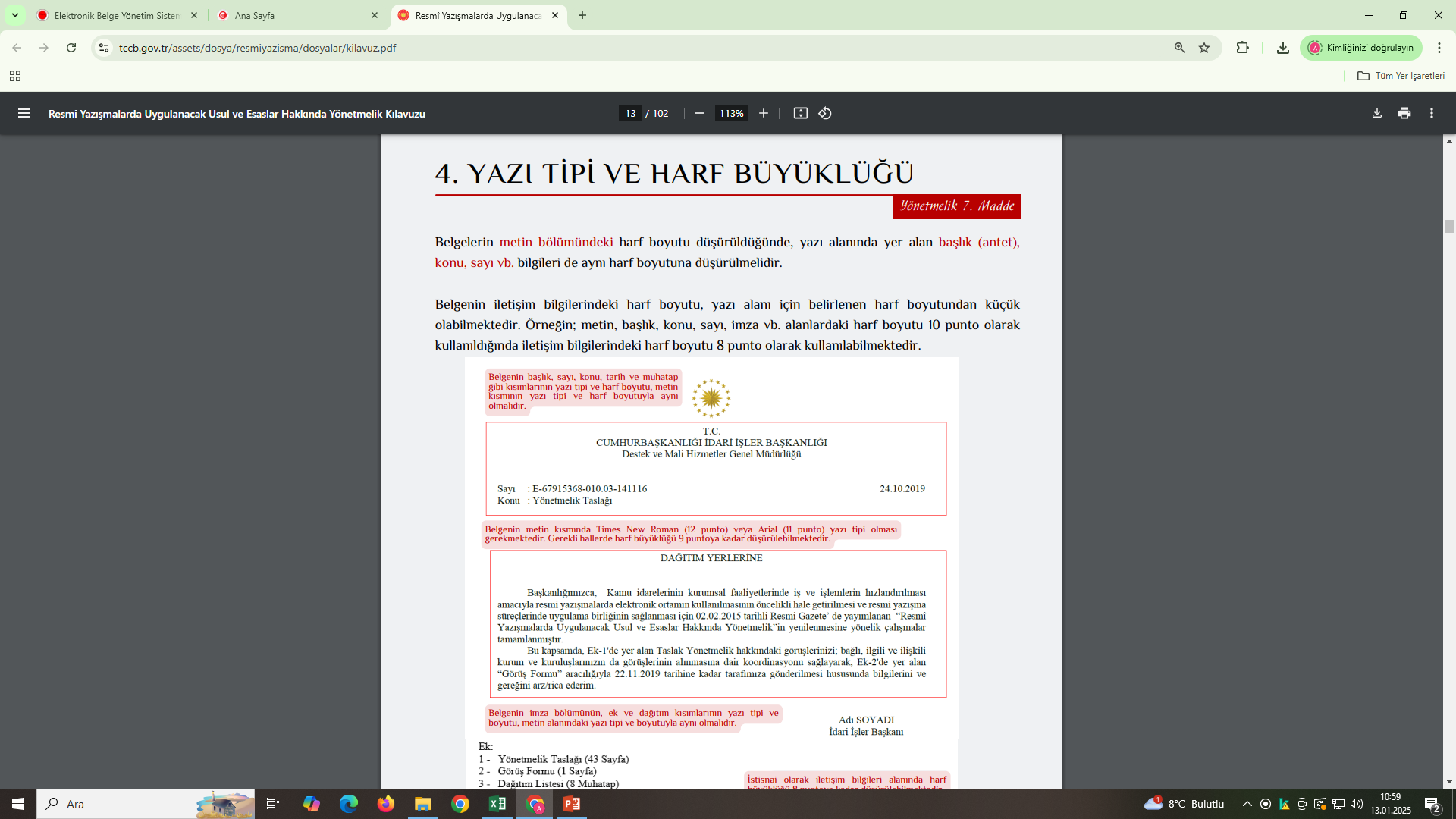 YAZI TİPİ VE HARF BÜYÜKLÜĞÜ
Belgenin metin kısmında Times New Roman (12 punto) veya Arial (11 punto) yazı tipi olması gerekmektedir. Gerekli hallerde harf büyüklüğü 9 puntoya kadar düşürülebilmektedir.
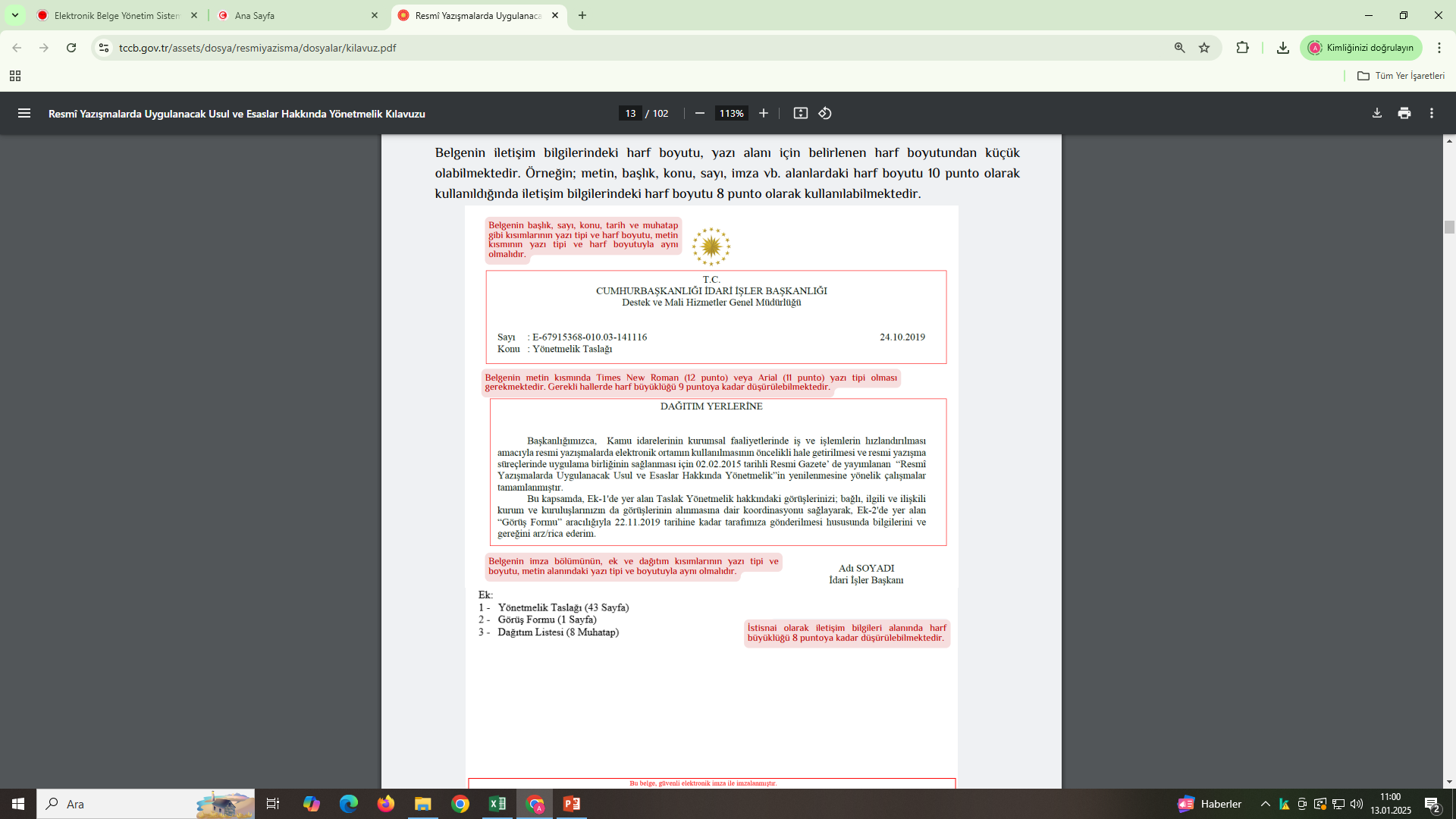 YAZI TİPİ VE HARF BÜYÜKLÜĞÜ
Belgenin imza bölümünün, ek ve dağıtım kısımlarının yazı tipi ve boyutu, metin alanındaki yazı tipi ve boyutuyla aynı olmalıdır.
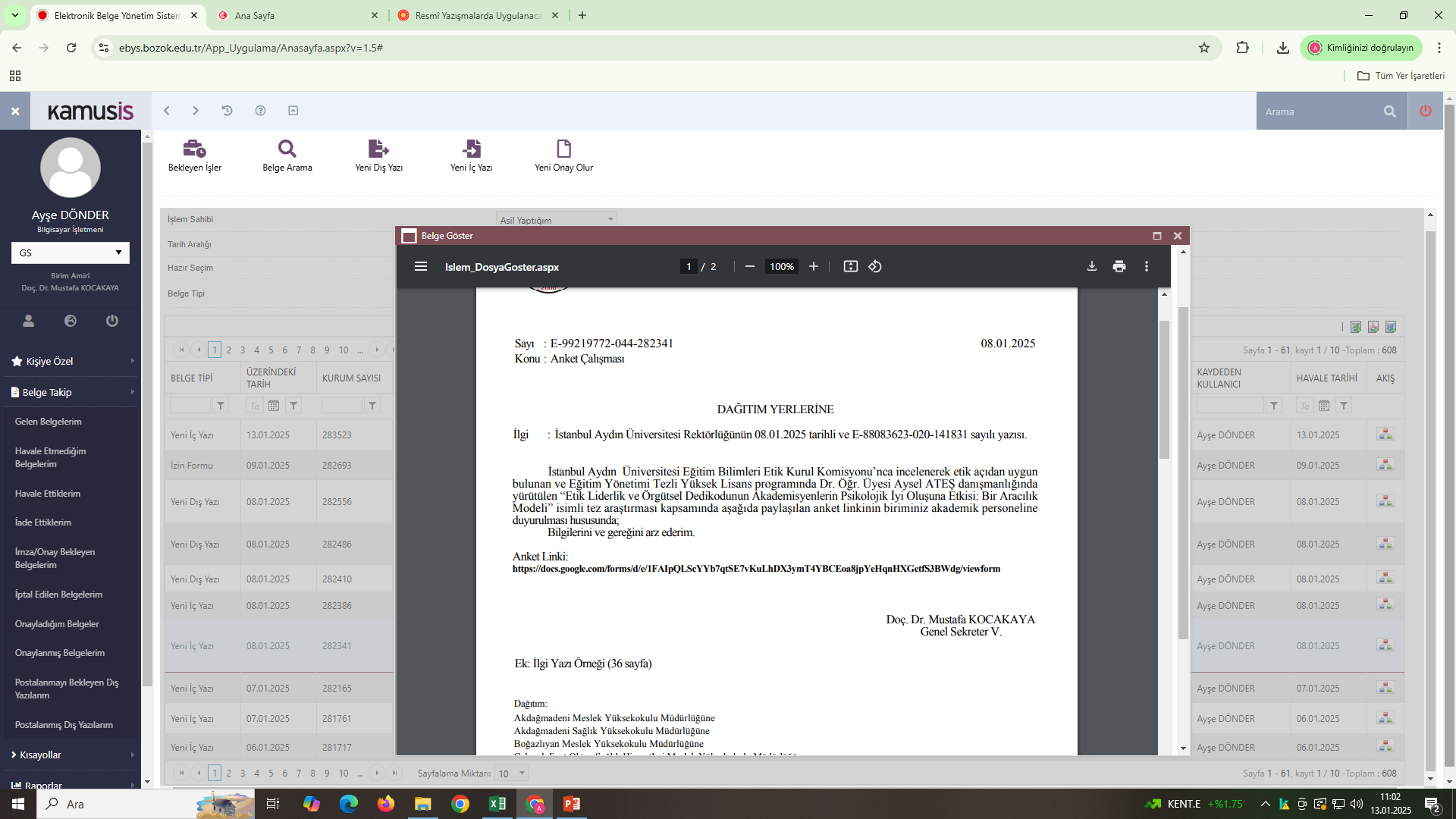 YAZI ALANI
Fiziksel ortamda oluşturulan belgelerde dosyalama işlemi yapmak ve sayfa kenarlarının yıpranmasını önlemek amacıyla bırakılan kenar boşlukları 2,5 cm’den; üst, sol ve sağ kenar için 1,5 cm’ye indirilmiştir. 
Bu değişiklikle 2. sayfaya taşan belgelerin tek sayfada görüntülenmesi ve tasarruf sağlanması amaçlanmıştır. 
Belgenin alt kısmındaki kullanım alanının artırılması amacıyla kenar boşluğu belirtilmemiştir. 
Sayfa alt kenarından da azami olarak 0,5 cm boşluk bırakılması uygun olacaktır.
BAŞLIK
Belgenin başlık alanı en fazla 4 satır olacak şekilde düzenlenebilmektedir
İlk satırda T.C. ibaresi kullanılmalıdır. 
İkinci satırda yer alan idare adının tamamı büyük harflerle yazılmalıdır. 
Üçüncü satırda yer alan birim adının ilk harfleri büyük diğer harfleri küçük yazılmalıdır.
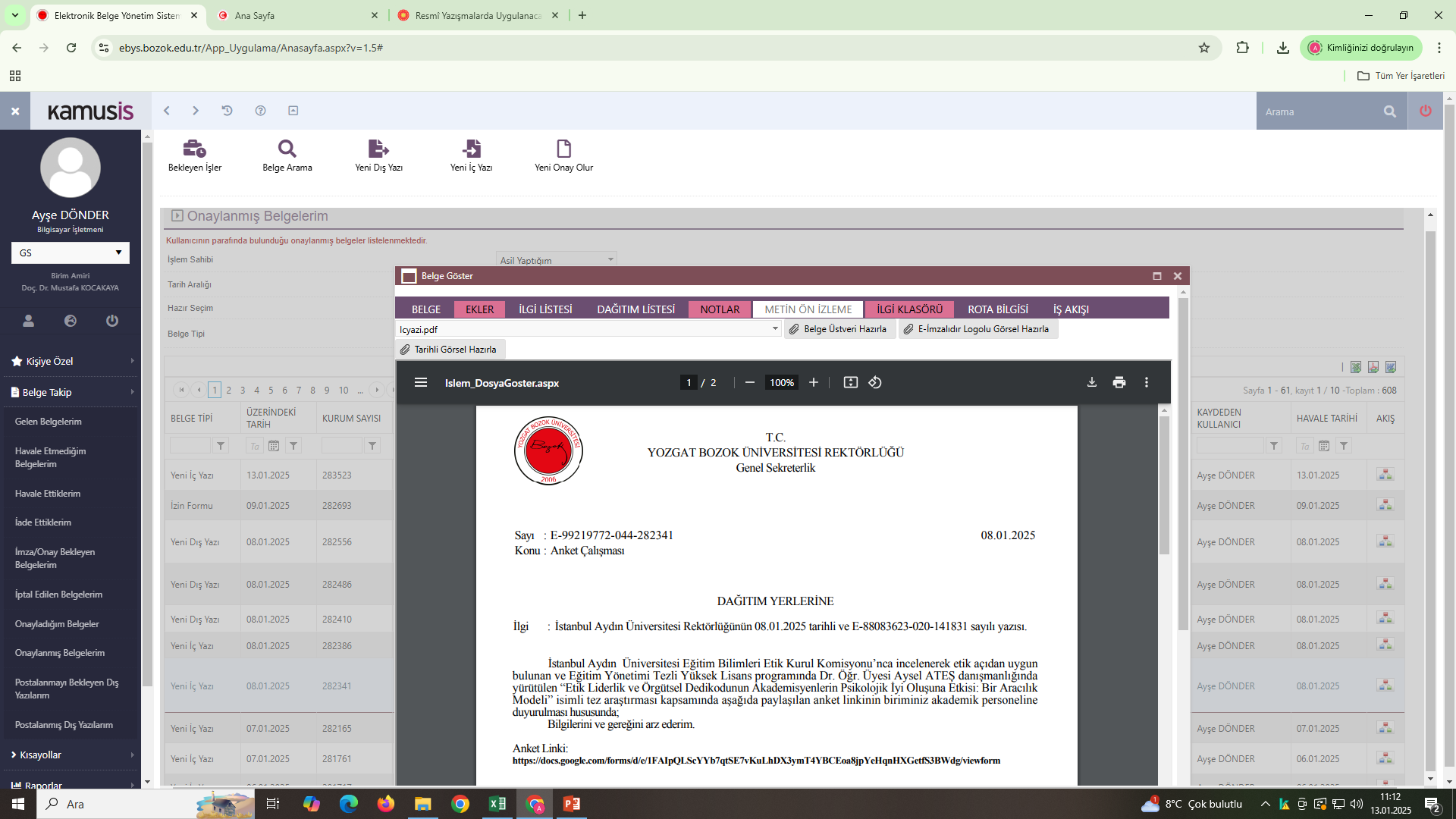 SAYI
Yönetmelik ile zorunlu hâller veya olağanüstü durumlar dışında hazırlanan tüm belgelerin elektronik ortamda üretilmesi, gönderilmesi ve saklanması zorunlu hale getirilmiştir. 
Bu sebeple belgenin elektronik ortamda, zorunlu hâl kapsamında veya olağanüstü durumda hazırlandığını belirtmek amacıyla “belgenin hazırlanma süreci”ni ifade eden “E” “Z” “O” harflerinden uygun olanı sayı alanının başında yer almalıdır. 
Belgenin hazırlanma süreci-DETSİS kodu-standart dosya planı kodu belge kayıt numarası sıralamasından oluşan sayı bölümünün, elektronik ortamda güvenli elektronik imza ile imzalanan belge üzerinde yer alabilmesi için belgenin hazırlandığı anda sayı verilmesine yönelik düzenleme yapılmıştır.
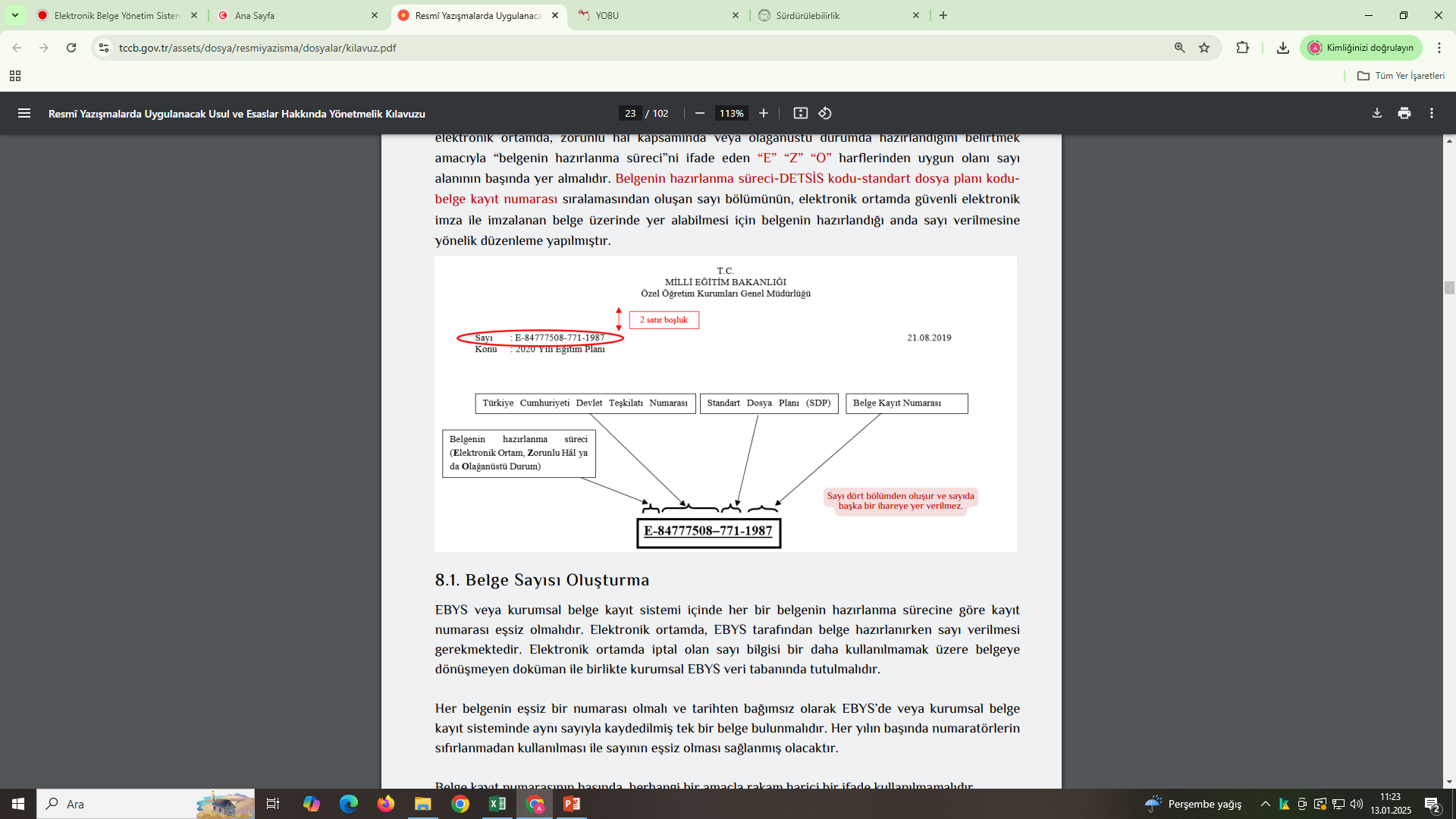 TARİH
Tarih alanında sadece nokta (.) işareti kullanılmalıdır (08.01.2025). Ay adı harfle yazılmak istenildiğinde ise sadece ilk harfi büyük olacak şekilde yazılmalıdır (08 Ocak 2025).
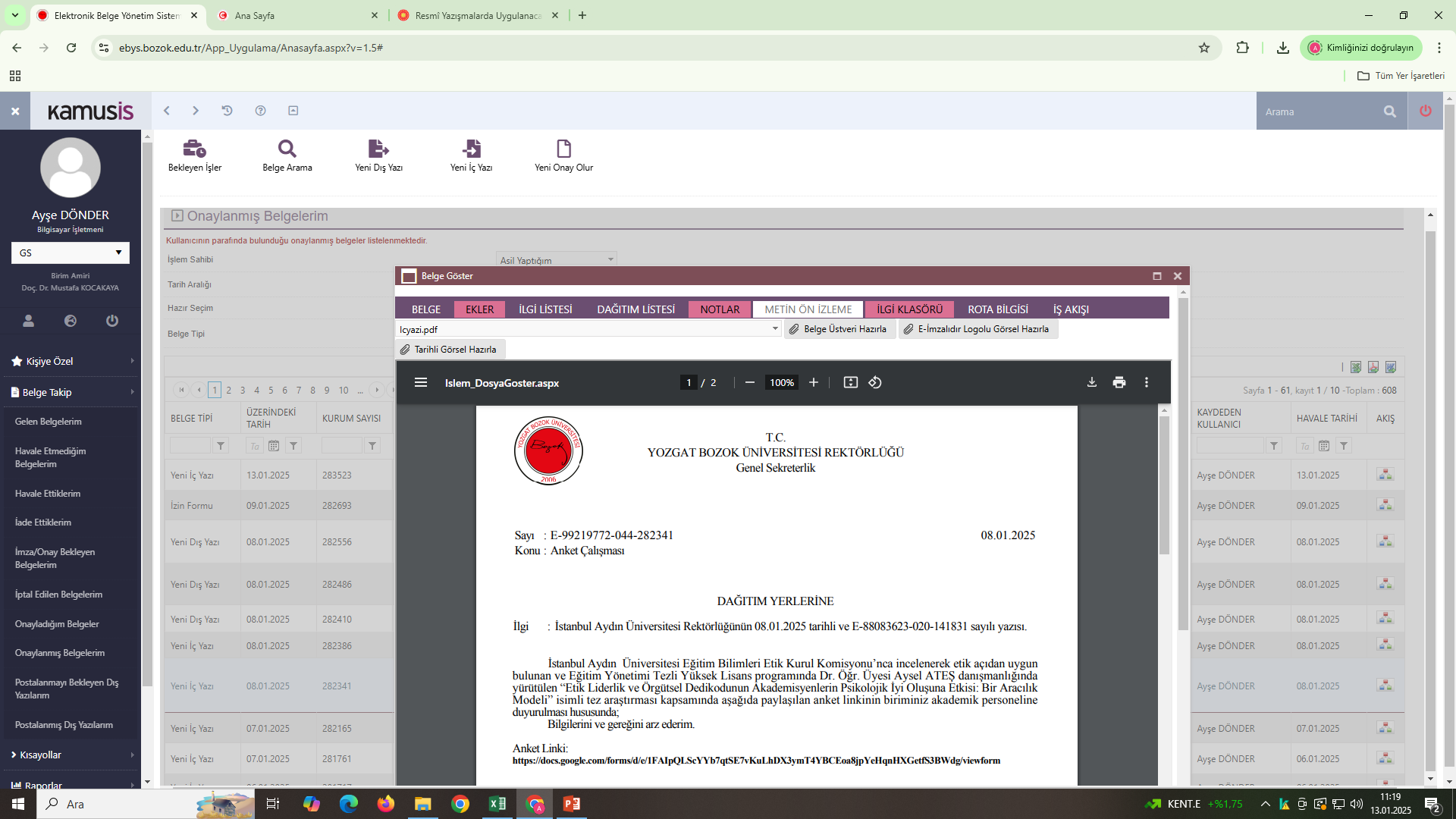 KONU
Konu, belgenin içeriği hakkında kısa ve öz bilgi vermelidir. 
Belgenin konusunda yer alan kelimelerin baş harfleri büyük yazılmalı ve konunun sonunda herhangi bir noktalama işareti kullanılmamalıdır.
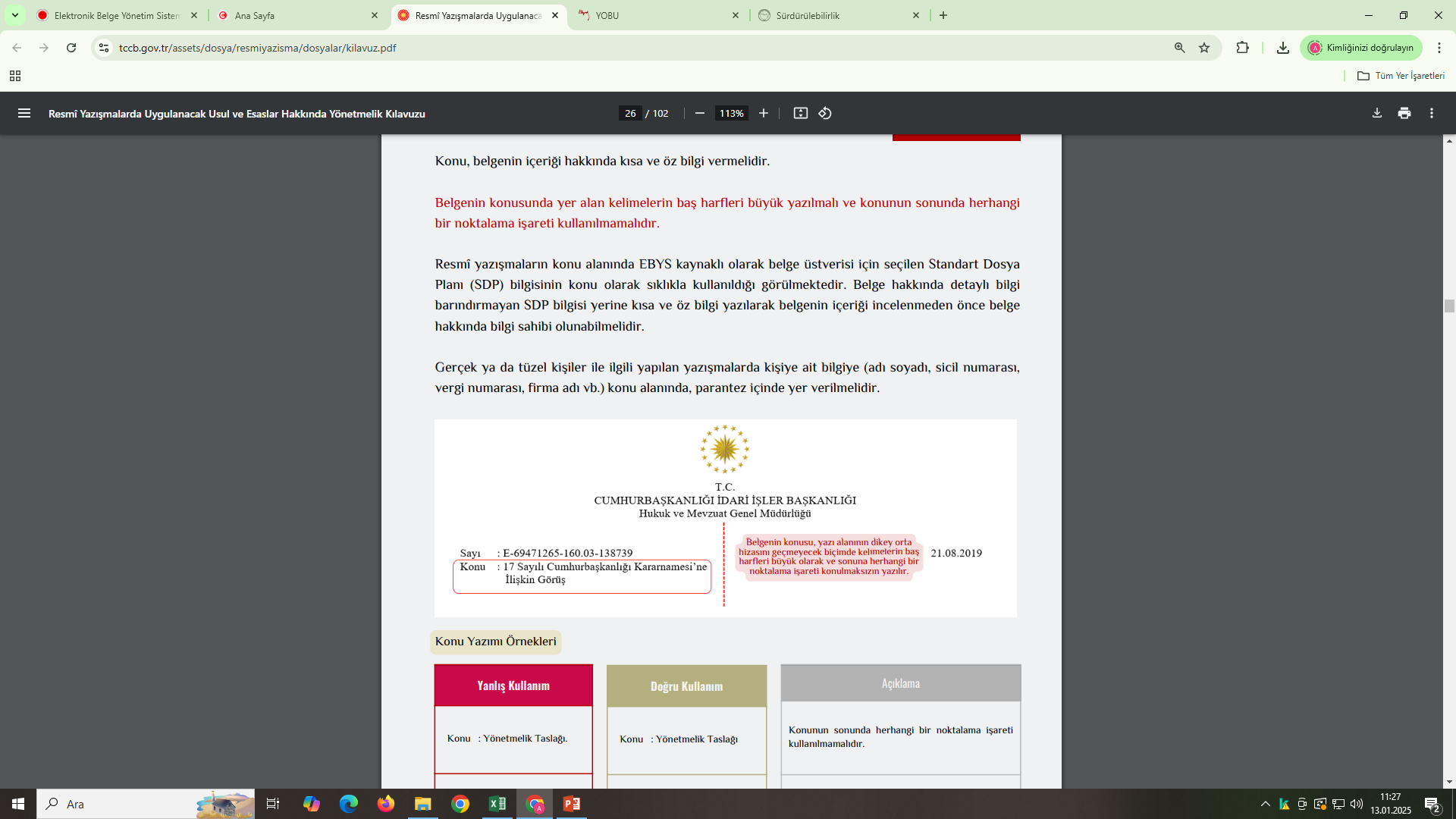 KONU
MUHATAP
Muhatap, belgenin gönderileceği yeri ifade etmektedir.
Muhatap alanında, belgenin gönderileceği idare bilgisinin alt satırında parantez içinde “(…)” bağlı ilgili idareye veya birime yer verilebilmektedir.
Bu şekilde hazırlanan belgelerde, metin kısmının arz veya rica ile bitirilmesi ilk satırda yer alan idareye göre belirlenmelidir.
Muhatabın Tüzel Kişi Olması Durumu
Tüzel kişiler için Merkezi Sicil Kayıt Sistemi (MERSİS) kayıtları kullanılmalıdır. MERSİS kayıtlarında tüzel kişi adının kısaltılmış hali mevcutsa muhatap bilgilerine kısaltma yazılmalıdır.
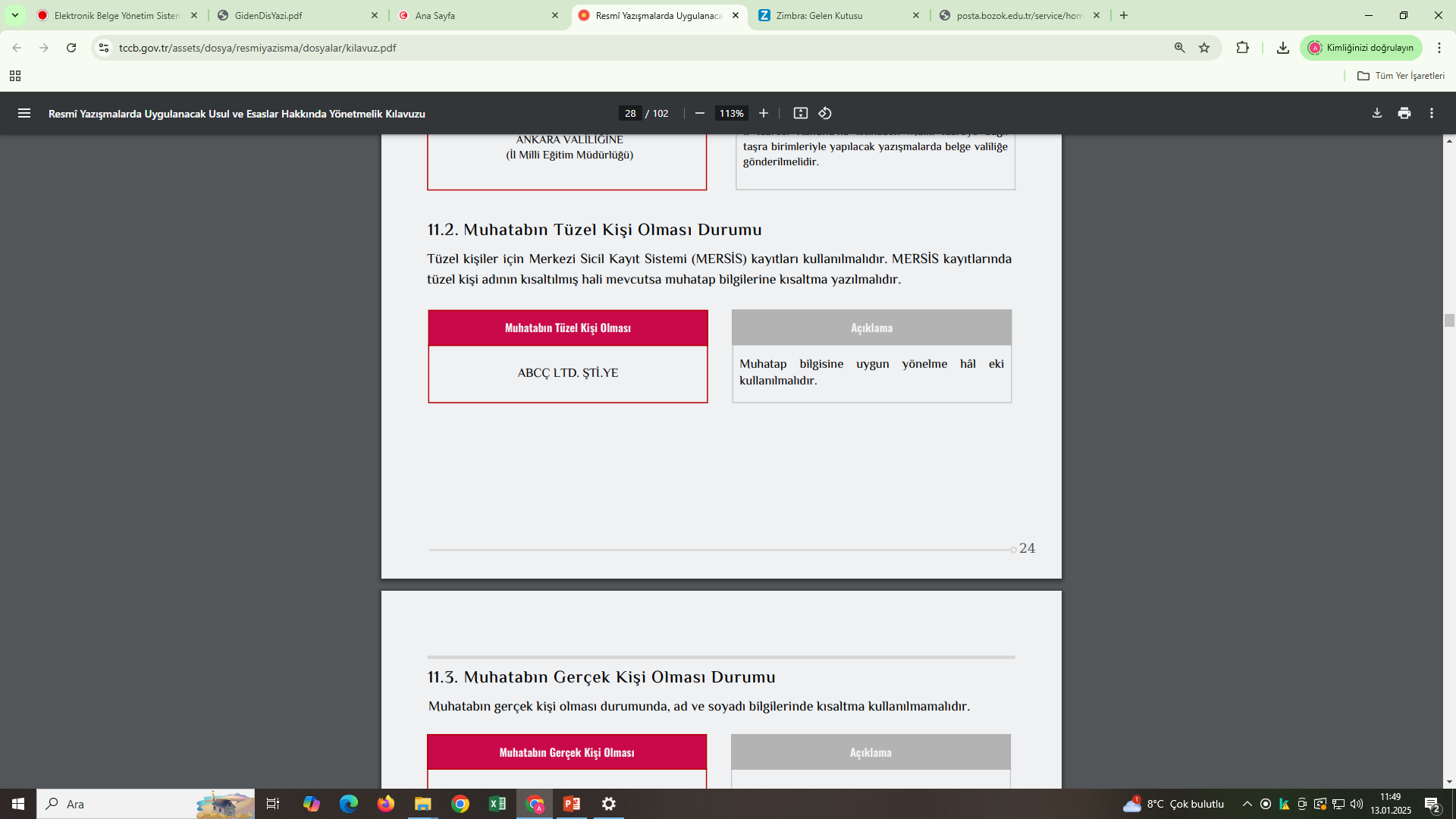 Muhatabın Gerçek Kişi Olması Durumu
Muhatabın gerçek kişi olması durumunda, ad ve soyadı bilgilerinde kısaltma kullanılmamalıdır.
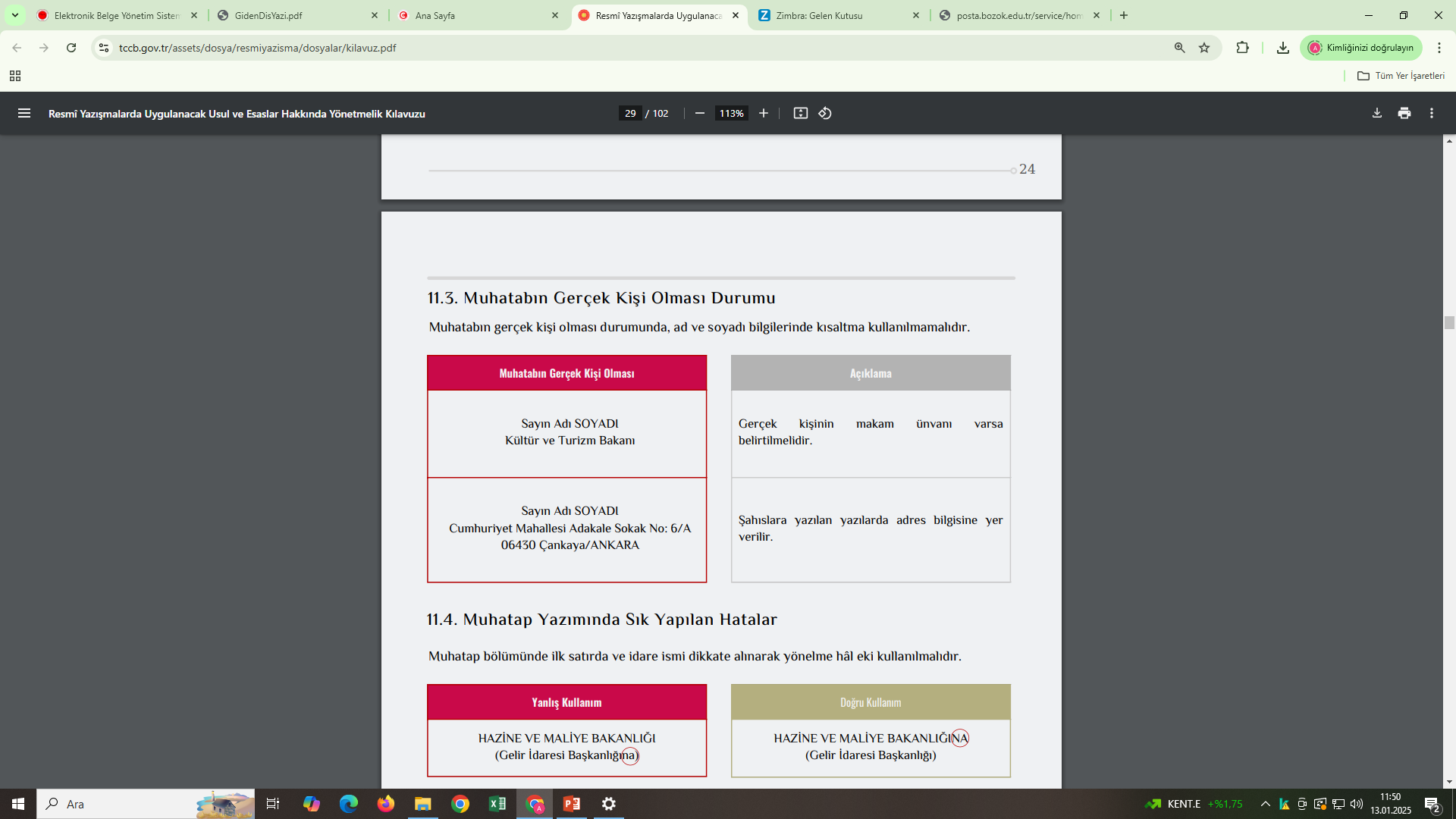 Muhatap Yazımında Sık Yapılan Hatalar
Muhatap bölümünde ilk satırda ve idare ismi dikkate alınarak yönelme hâl eki kullanılmalıdır.
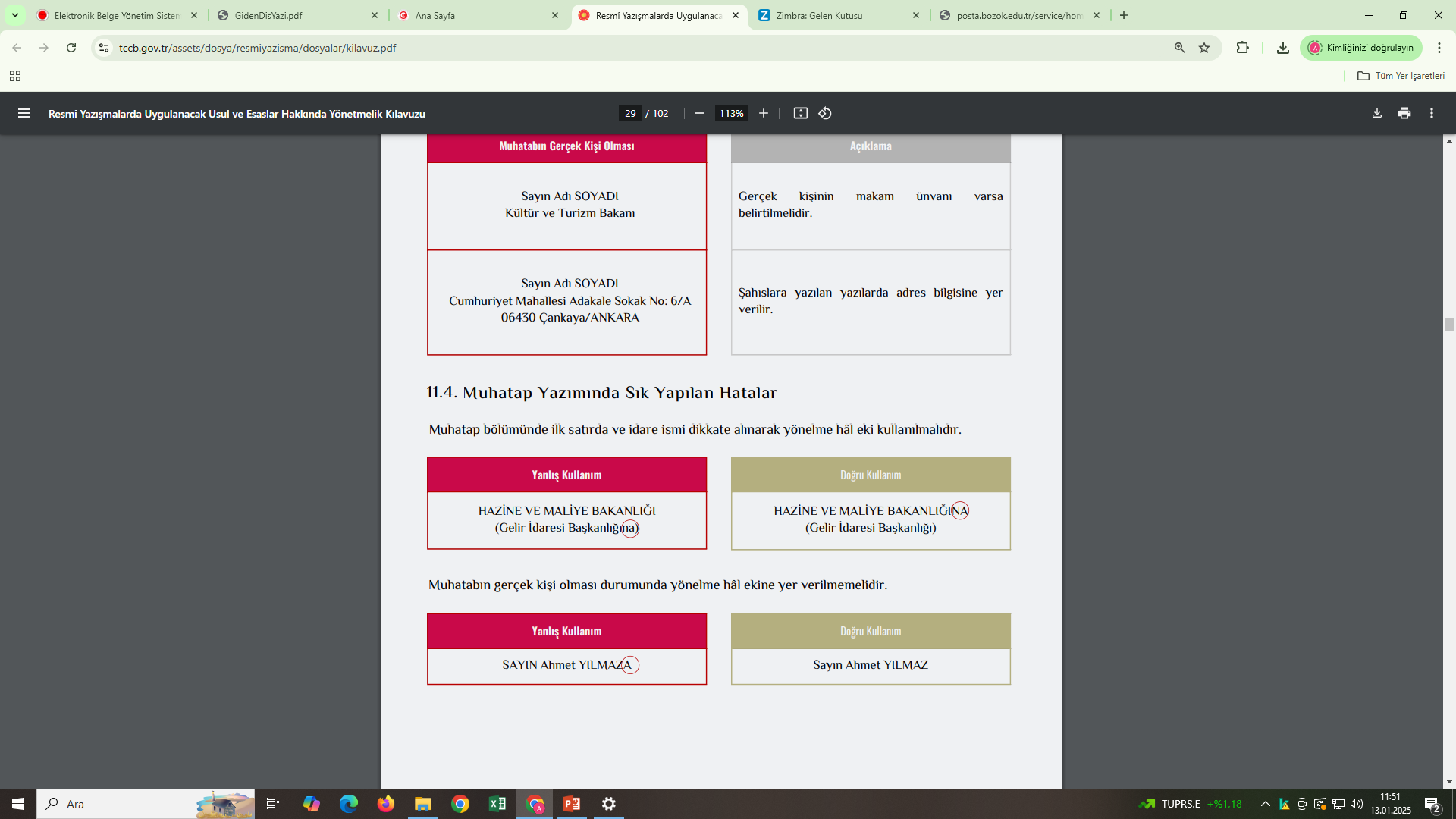 İLGİ
İlgi, iki yana yaslı olarak yazılan ve birden fazla olduğunda belgelerin tarih sırasına göre kronolojik düzenlendiği alandır. 
İlgide aşağıdaki bilgilerin yer alması gerekmektedir. 
İlgi tutulan belgelerden yazı içinde bahsedilmelidir
İlgi tutulan belgenin muhatapta olmaması durumunda, belge muhataba ek olarak iletilmelidir.
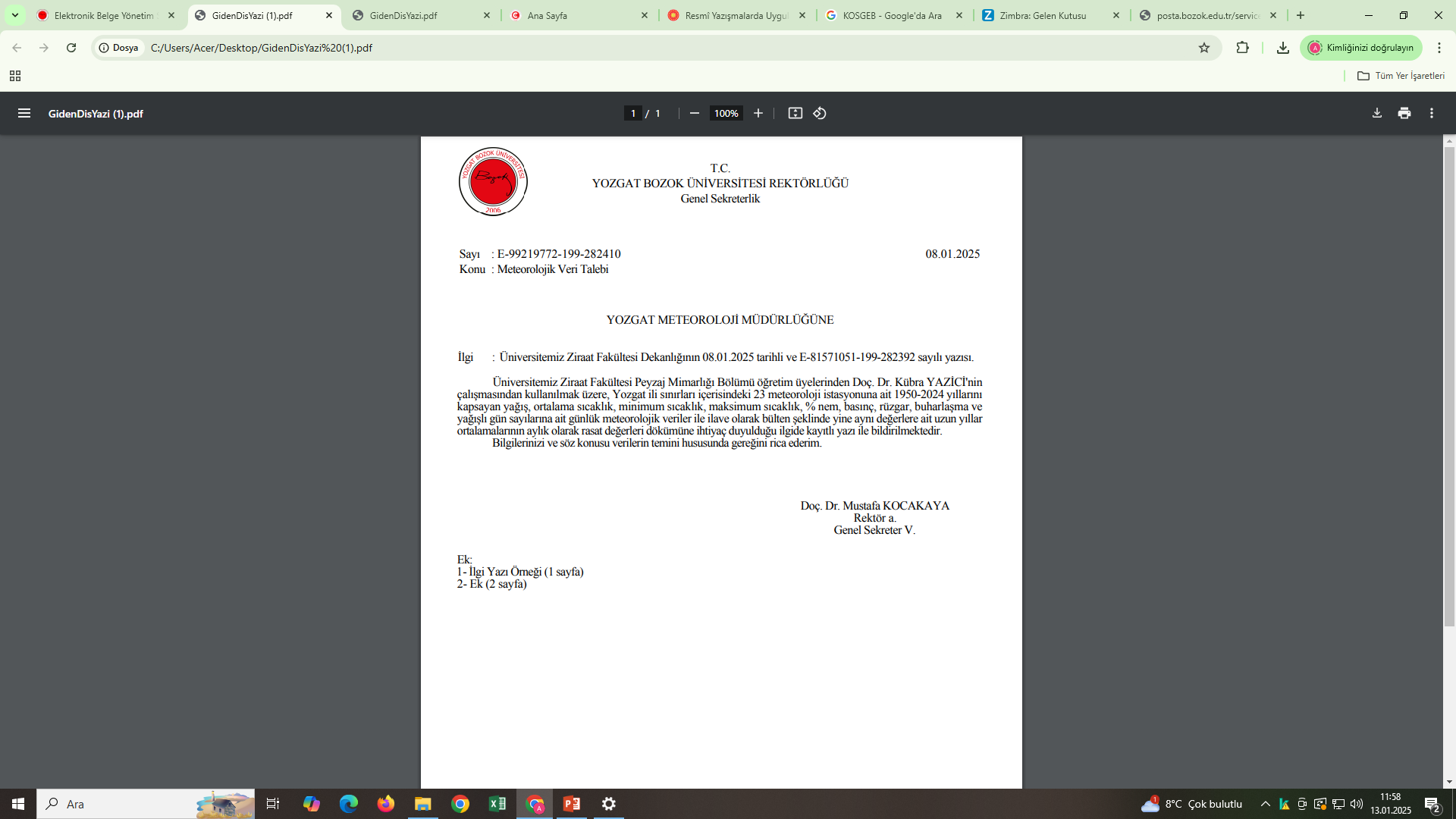 İlgi Tutulan Belge Tarihinin Yazımı
İlgi kısmında vatandaş başvuruları haricinde “bila tarihli” veya “tarihsiz” ifadesi kullanılmamalıdır.
 Belgenin görüntüsünden ve üst verisinden erişilen tarih bilgisine ilgide muhakkak yer verilmelidir.
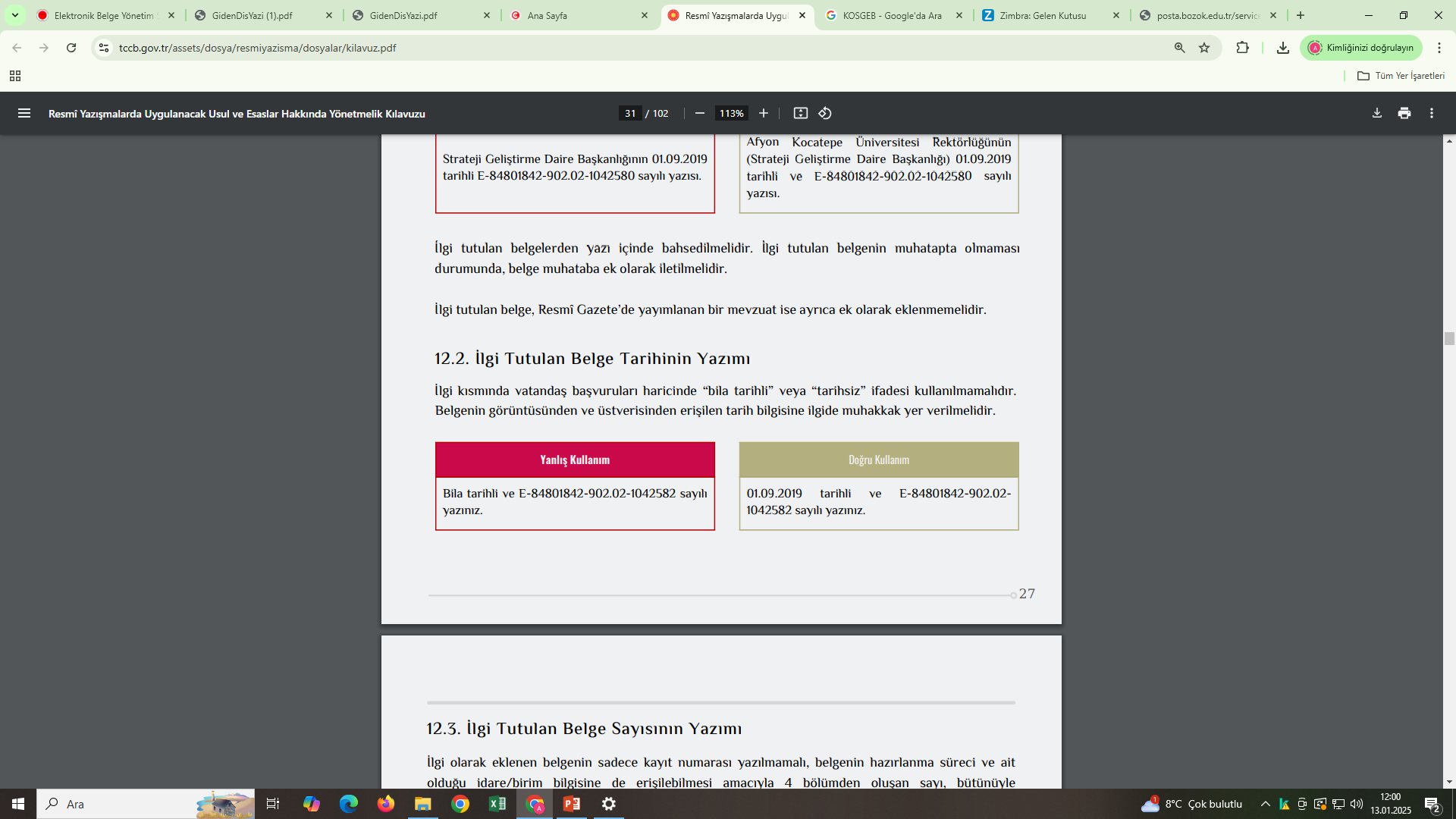 İlgi Tutulan Belge Sayısının Yazımı
İlgi olarak eklenen belgenin sadece kayıt numarası yazılmamalı, belgenin hazırlanma süreci ve ait olduğu idare/birim bilgisine de erişilebilmesi amacıyla 4 bölümden oluşan sayı, bütünüyle yazılmalıdır.
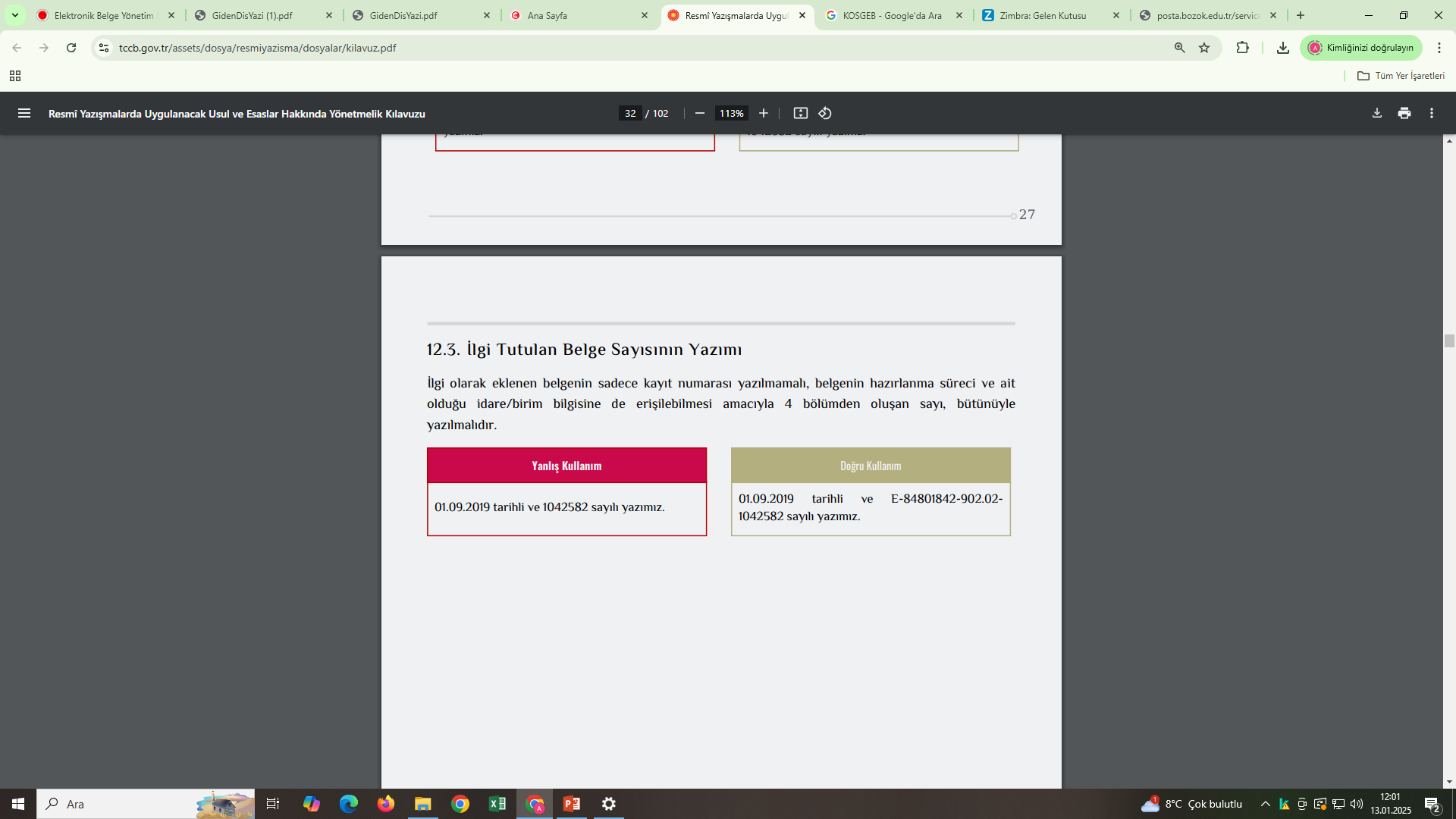 METİN
Resmî yazılarda esas unsuru teşkil eden ve muhatabın bilgilendirildiği kısım metindir. Metin, aşağıdaki hususlar dikkate alınarak hazırlanmalıdır: 
Açık, anlaşılabilir, kısa ve olabildiğince öz anlatım benimsenmeli, 
Herkesçe bilinen Türkçe kelimeler tercih edilmeli, 
Türkçe dil bilgisi ve yazım kurallarına uygunluk sağlanmalı (Türk Dil Kurumu Sözlüğü ve Yazım Kılavuzu dikkate alınmalı), 
Sebep-sonuç ilişkisi oluşturulmalı (belgeyi imzalayacak yetkili makam veya makamlar ikna edilebilmeli), 
Metin içinde şahsileştirilmiş anlatımdan kaçınılmalıdır. Bu sebeple, cümle sonları (metnin son cümlesi hariç) -dır/-dir/-dur/-dür/-tır/-tir/-tur/-tür (koşaç) eklerinden uygun olanı ile bitirilmelidir. Böylelikle kurumsal bir ifade sağlanmış olacaktır.
Metin Sonu Arz/Rica Kullanımı
Hiyerarşi yönünden alt makamlarla yapılan yazışmalar “Rica ederim.”, 
Üst ve aynı düzeydeki makamlarla yapılan yazışmalar “Arz ederim.” ibaresiyle bitirilmelidir. 
Üst, aynı düzey ve alt makamlara birlikte dağıtımlı olarak yapılan yazışmalar “Arz ve rica ederim.” veya “Arz/rica ederim.” ibaresiyle bitirilmelidir. 
Belge, imza yetkisini devreden makam adına “a.” imzalandığında, yetkiyi devreden makamın hiyerarşik durumuna göre arz ve/veya rica ibarelerinden uygun olanıyla bitirilmelidir.
 İdarelerin kamu niteliği olmayan tüzel kişiler ile yaptıkları yazışmalar “Rica ederim.” ibaresiyle bitirilmelidir. 
30 İdare içinde hiyerarşi yönünden aynı düzeyde yer alan birimler arasında yapılan yazışmalar, “Arz ederim.” ibaresiyle bitirilmelidir. (Örneğin; Teftiş Kurulu Başkanlığı – Personel Genel Müdürlüğü vb.) Muhatap kısmında ikinci satırda parantez içinde birim veya idare ismi belirtilen yazışmalar, birinci satırda yer alan muhatap idare dikkate alınarak arz veya rica ibarelerinden uygun olanı ile bitirilmelidir
Metin İçinde İlgi Gösterimi
Metnin ilk paragrafında ilgide yer alan belgeler hakkında kısa ve öz bilgi verilmelidir. 
Metin içindeki ilgi gösteriminde aşağıdaki örnekler dikkate alınmalıdır:
 İlgi tek ise: -İlgi’de kayıtlı yazı 

İlgi birden fazla ise:
 -İlgi (a)’da kayıtlı yazı 
-İlgi (a) ve (b)’de kayıtlı yazı 
-İlgi (b-ç-e)’de kayıtlı yazı
Metin İçinde Ek Gösterimi
Metin içinde ekten bahsedilirken kısa ve öz bilgi verilmelidir. Metindeki eklerin gösteriminde aşağıdaki örnekler dikkate alınmalıdır:
 Ek tek ise:
 -Ekli liste -Ek’te yer alan 

Ek birden fazla ise:
 -Ek-1’de belirtilen 
-Ek-1, 2 ve 3’te yer alan listelerde
Metin İçindeki Yazım Kuralları
Metin alanında bir toplantı, yer, mekân, idare, birim, ihale, proje vb. adlarının devamına getirilen kelimeler özel isme dâhil olmaktadır.
 Söz konusu kelimeler de tıpkı özel ismin diğer kısmı gibi ilk harfi büyük yazılmalı ve sonuna gelen ek gerekliyse kesme işaretiyle ayrılmalıdır.
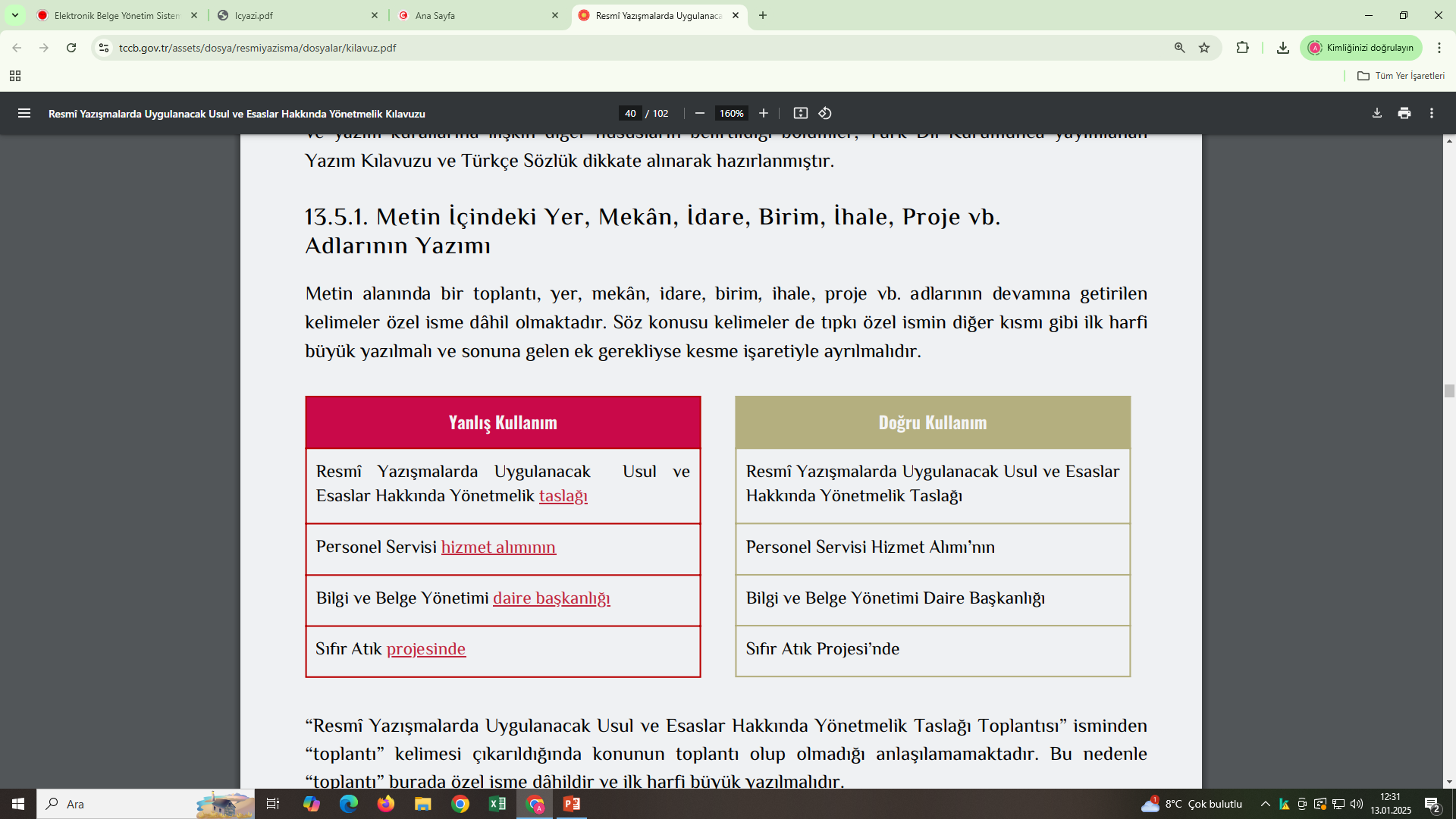 Metin İçinde Mevzuata Atıf Yapılması
Resmî yazılarda, herhangi bir mevzuat düzenlemesine sıklıkla atıflar yapılmaktadır. Metinde yapılabilecek atıf örnekleri aşağıda belirtilmektedir:
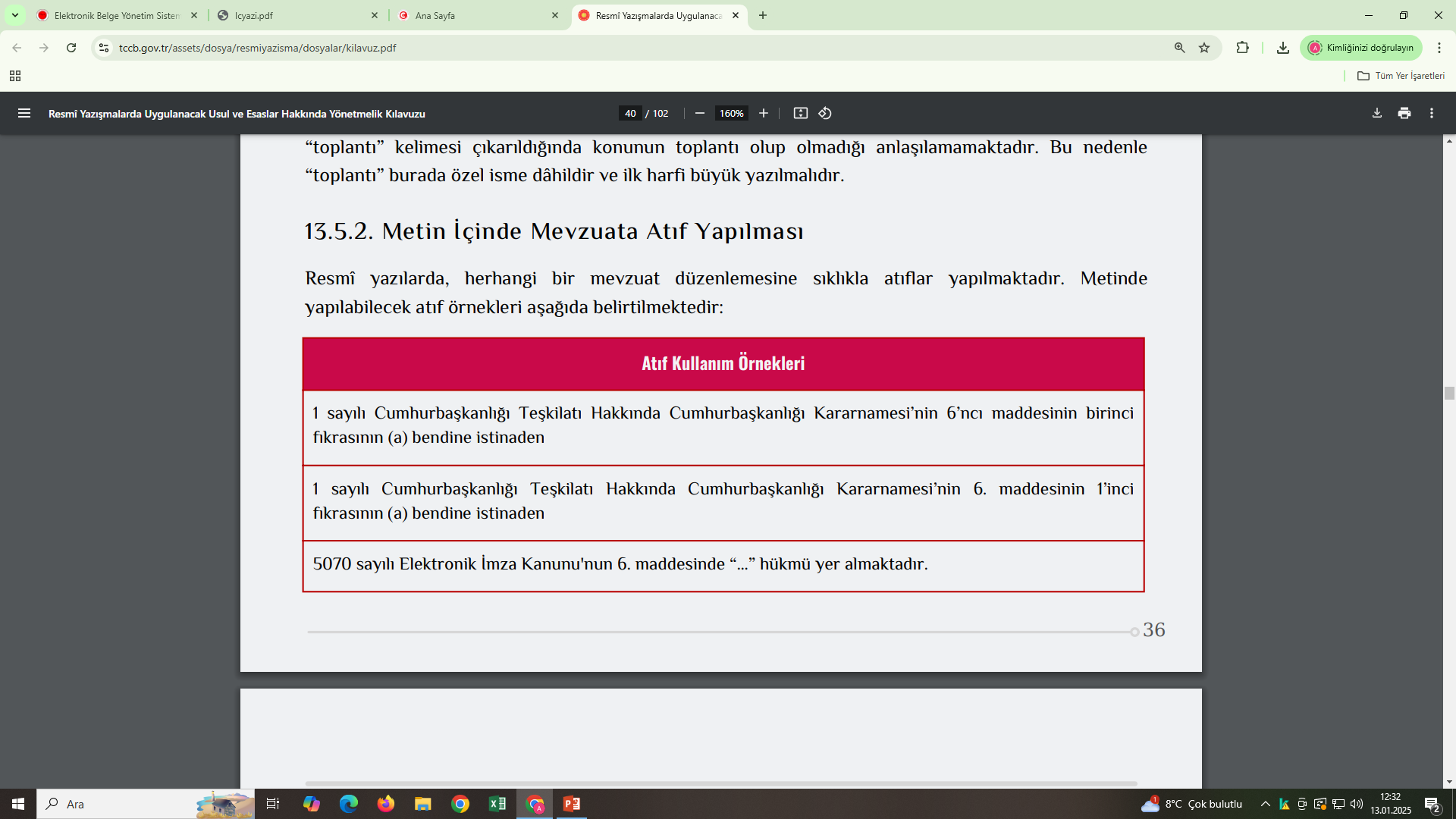 Metin İçinde Dikkat Edilmesi Gereken Anlatım Bozuklukları
Çok uzun cümleler kurulması (4-5 satırlık) 
Cümle ögelerinin (özne-tümleç-nesne-yüklem) eksik olması
 Resmî anlatımı sağlamak amacıyla aynı anlama gelen veya birbirini çağrıştıran ifadelerin aynı cümle içinde kullanımı
 Aynı veya benzer seslerin (harflerin) sık tekrar etmesi (ve bağlacının aynı cümle içinde çok fazla kullanılması gibi)
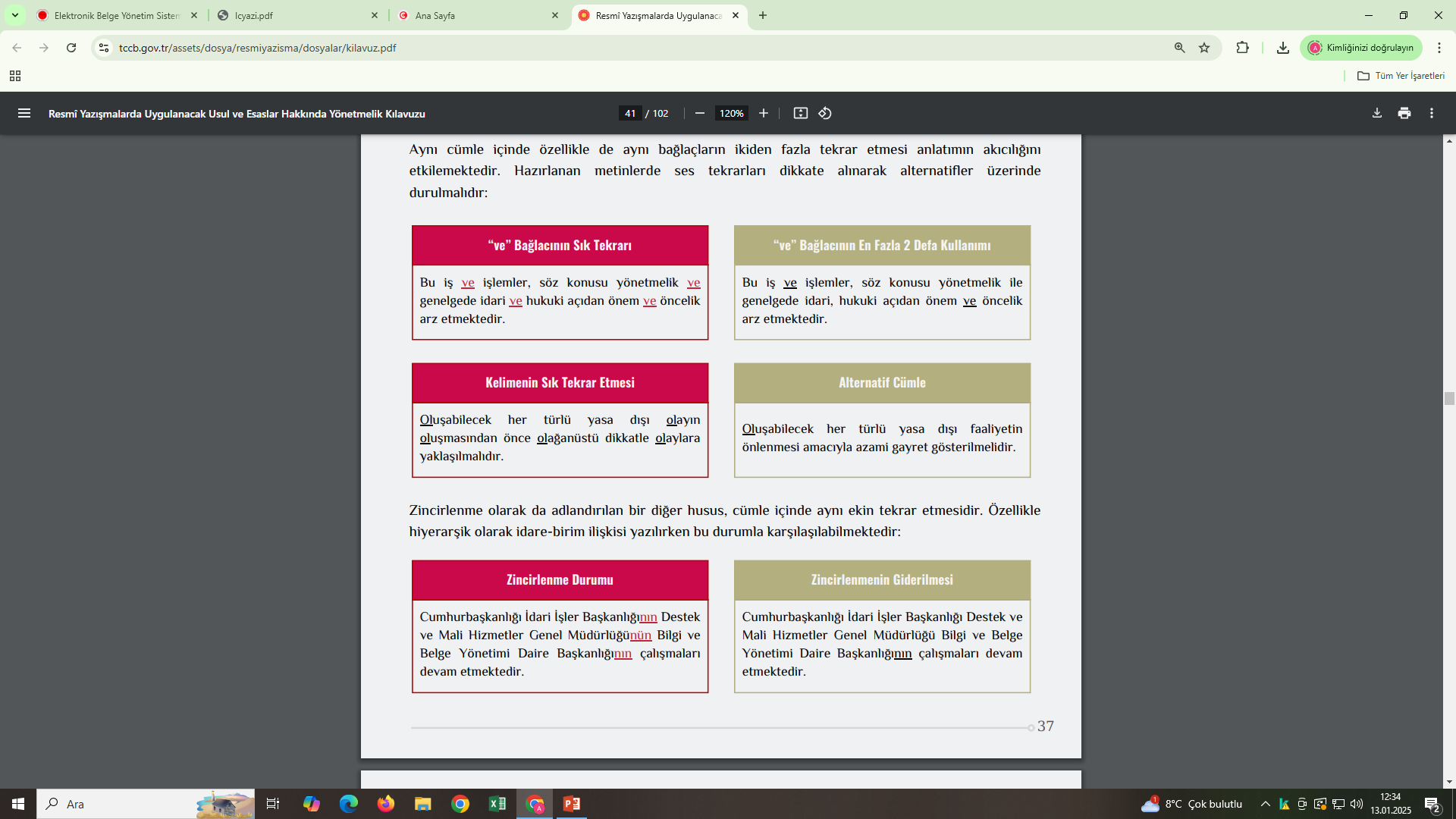 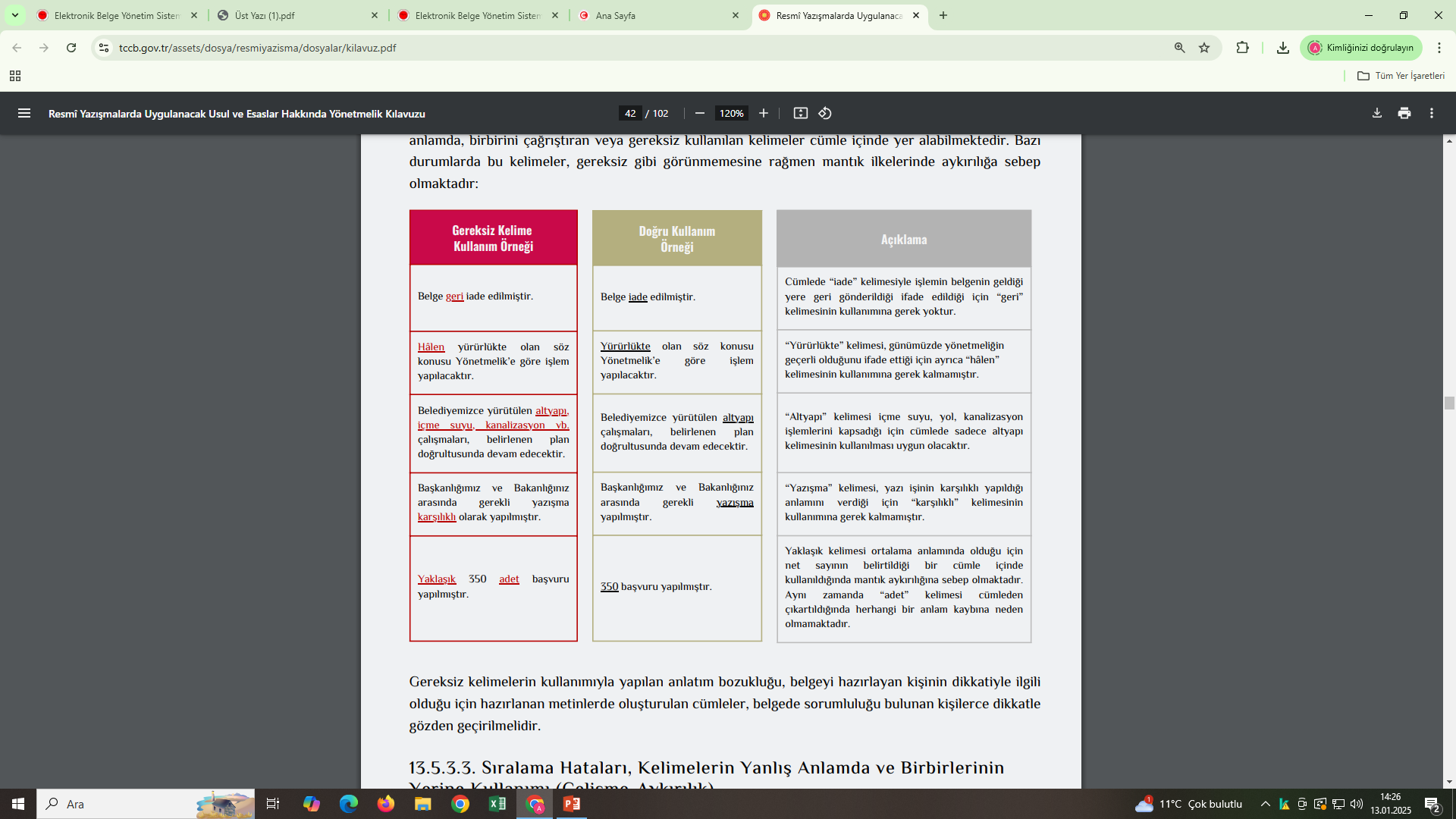 İmza Bölümünde Ünvan Kullanımı
İmza bölümünde imza atacak yetkili makamın adı, soyadı ve ünvanı açık yazılmalıdır. Sadece akademik ünvanlar ile askeri rütbelerde kısaltma kullanılmalıdır. 
Ünvan yazımında, atama kararında yer alan görev ünvan bilgisi esas alınmalıdır.
Cumhurbaşkanlığı ile Yapılacak Yazışmalarda İmzacıların Seçimi
Cumhurbaşkanlığına bağlı idarelerce Cumhurbaşkanlığına gönderilecek yazılar idarenin en üst yöneticisi,
 Valiliklerce veya mülkî idare amirine bağlı birimlerce hazırlanan yazılar vali, Belediyelerce hazırlanan yazılar belediye başkanı, 
Üniversitelerce hazırlanan yazılar rektör, tarafından imzalanır.
İmza Bölümünde Adına “a.” Kullanımı
Yetkili makam tarafından imza yetkisinin devredildiği durumlarda adına ifadesinin kısaltması olarak “… a.” kullanılmaktadır. 
Yetkili makam adına imza atacak yetkililer, imza yetkileri veya yetki devri yönergesine göre seçilmelidir. 
İdarenin iç yazışmalarında imza yetkisi devredilen ünvan bilgisinin yazılmasına gerek yoktur. 
Ancak dağıtımlı belgelerde muhataplar arasında hem iç birim hem de idare olması durumunda, “... a.” ibaresine ve imza yetkisini devredenin ünvanına yer verilmelidir. 
Metnin son kısmında kullanılacak “arz/rica ederim.” ifadesi adına imza atılan makamın hiyerarşi yönünden durumu dikkate alınarak belirlenmelidir.
İmza Bölümünde İki veya Daha Fazla Yetkilinin Seçilmesi
İki Yetkilinin Birlikte İmzaladığı Belge;
2 imzalı belgelerde üst makamın bilgilerinin sağ kısımda yer alması gerekmektedir.
HİYERARŞİ
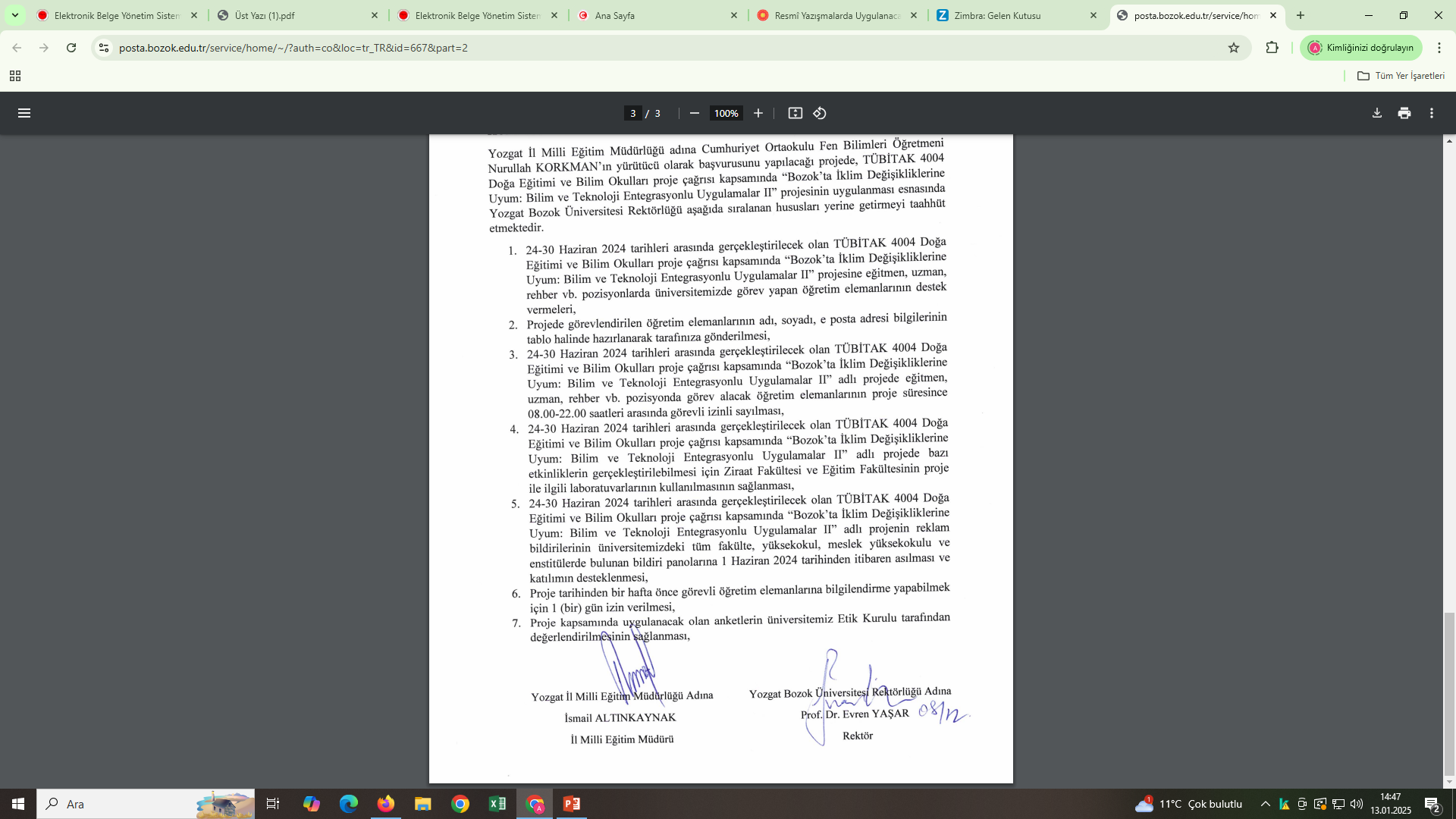 İmza Bölümünde İki veya Daha Fazla Yetkilinin Seçilmesi
İkiden Fazla Yetkilinin Birlikte İmzaladığı Belge
3 veya daha fazla makamın imzaladığı belgelerde hiyerarşi yönünden alt ünvan sahibi sağ başta olmak üzere hiyerarşik olarak sağdan sola doğru sıralama yapılmalıdır.
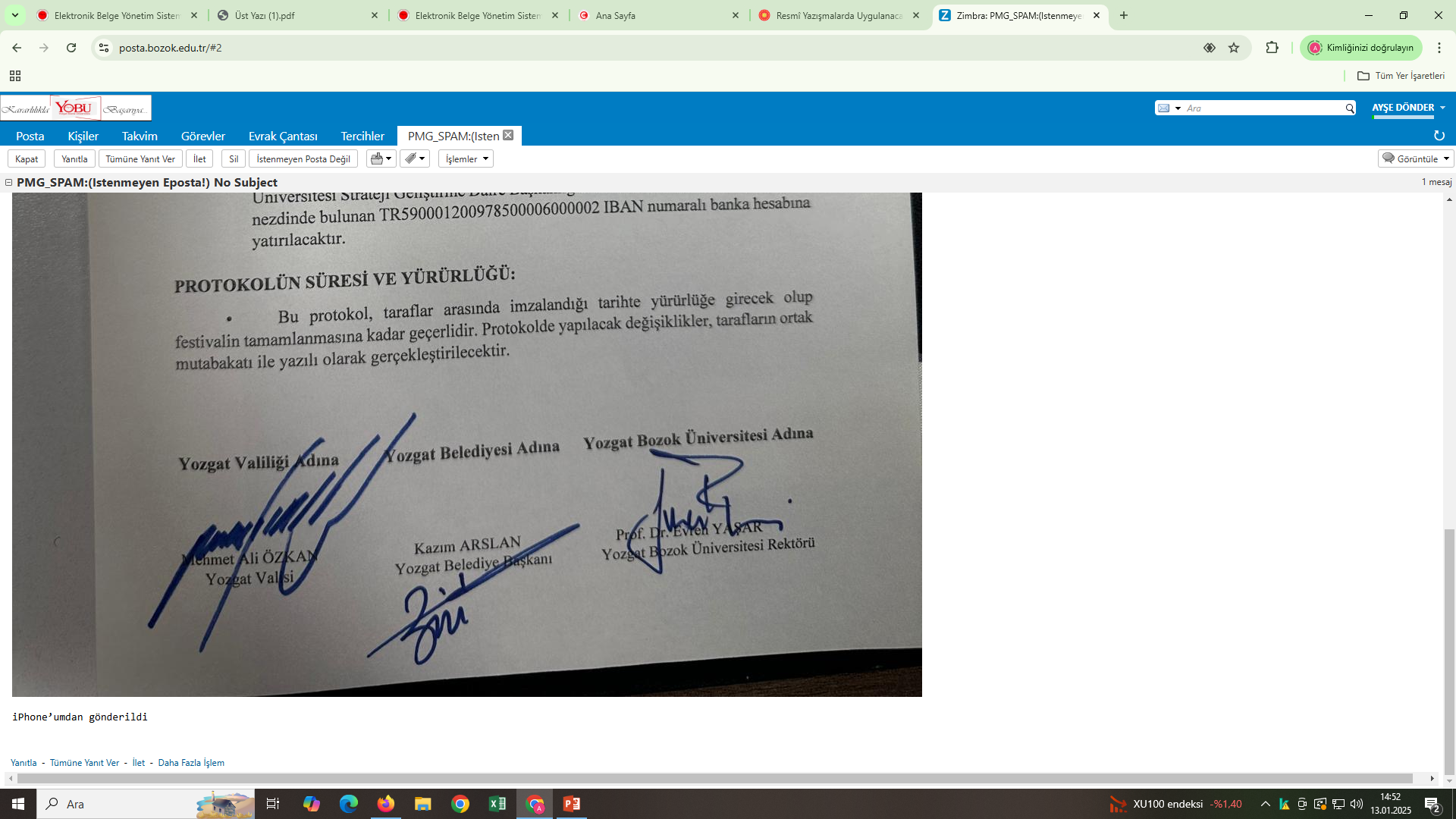 HİYERARŞİ
İmza Alanından Sonra Yazı veya Tablo Bulunmaması
İmzadan sonra belge içeriğine ait metnin devamı niteliğinde yazı veya tablo olmaması gerekmektedir. 
İmzadan sonraki alanın kullanılmak istenmesi durumunda, söz konusu bilgi metin alanında alfabenin tüm harfleri kullanılarak maddelendirilmeli veya bilgi dokümana dönüştürülerek ek yapılmalıdır.
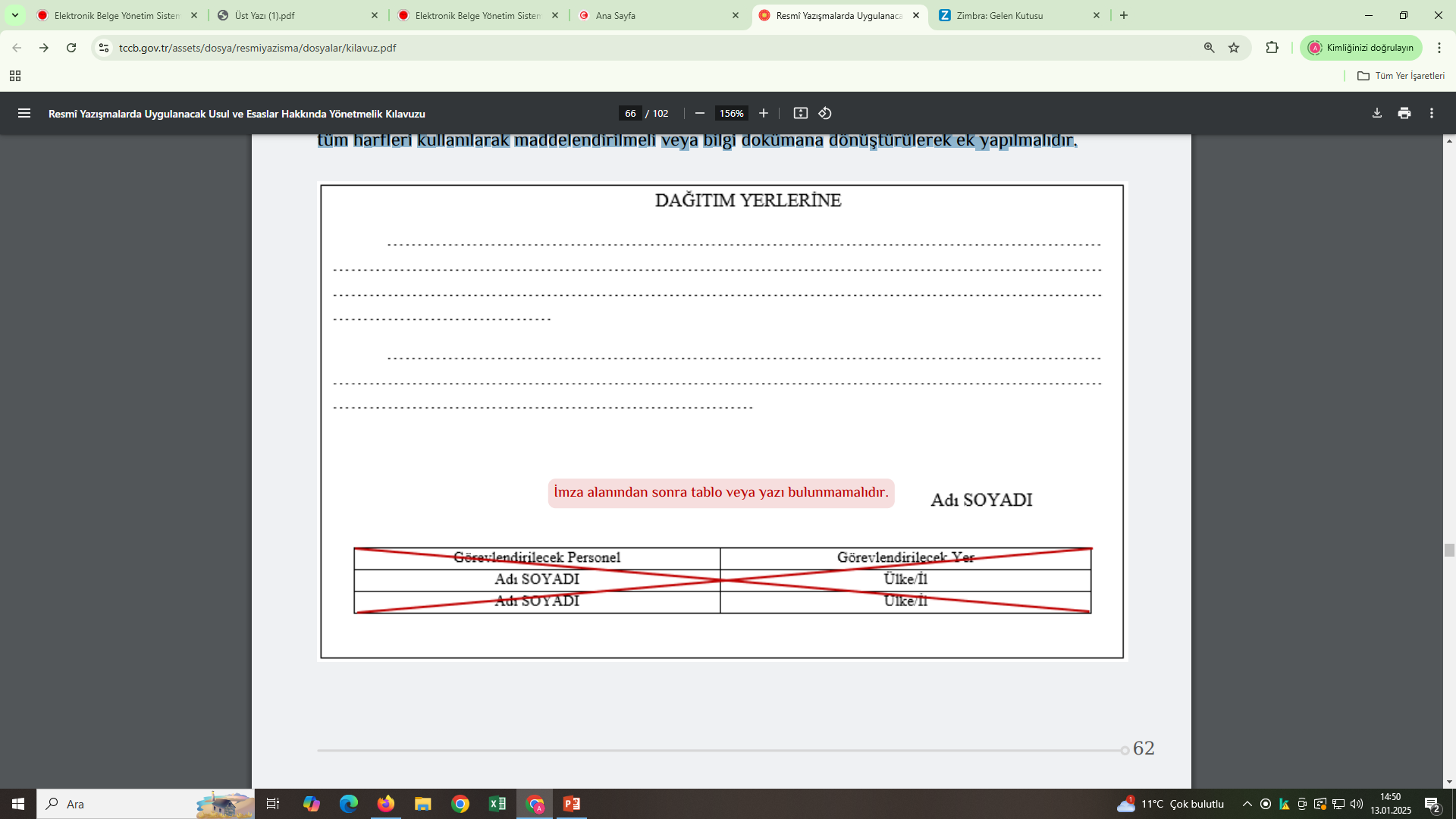 EK
Ek bilgisinde sadece sayfa sayısı verilmesi yerine ekin niteliği hakkında sayısal bilgi verilmelidir. 
Örneğin, excel formatında oluşturulan bir personel listesinin sayfa sayısı net olmayacağından kişi sayısının belirtilmesi uygun olacaktır
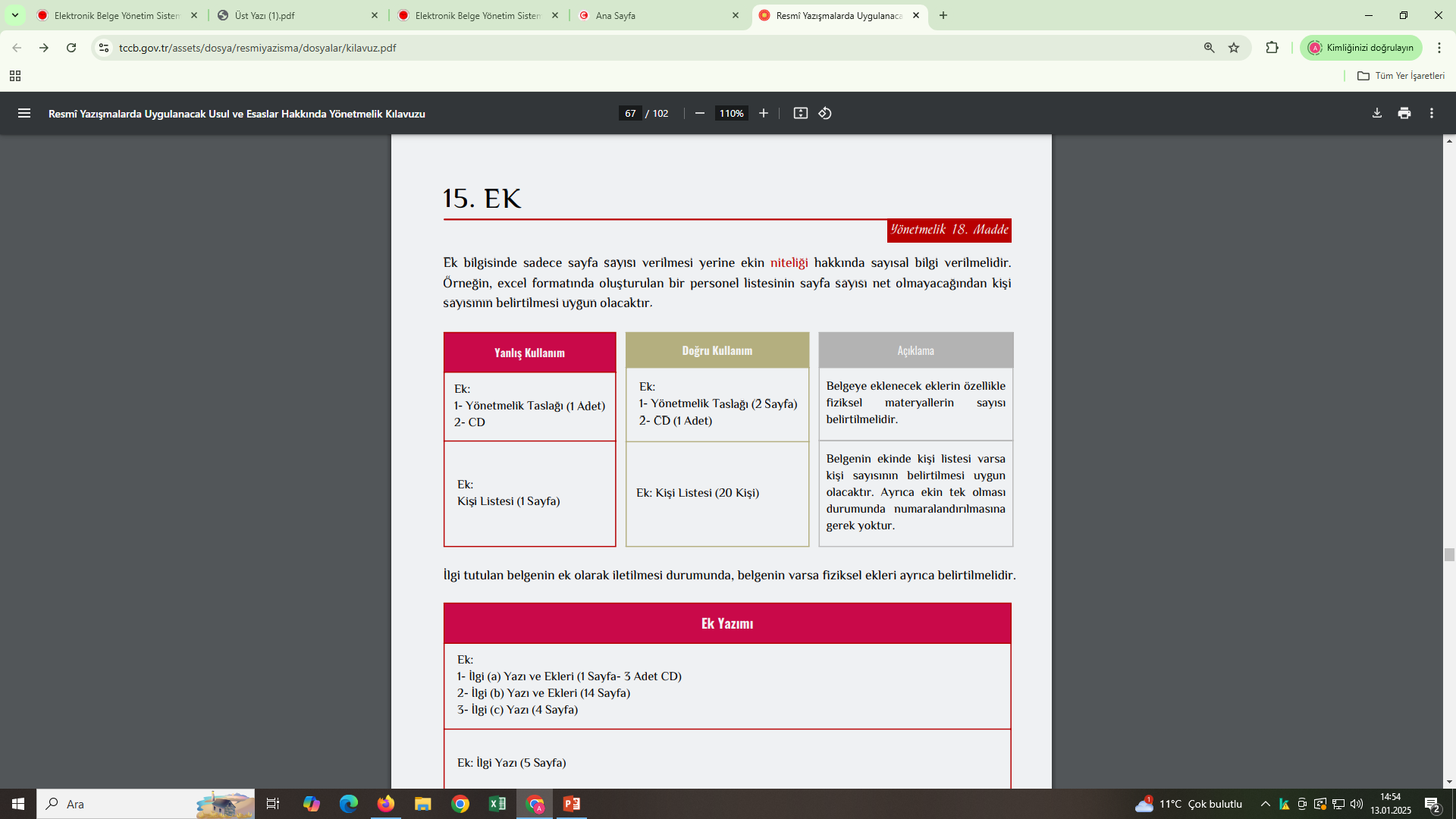 İlgi tutulan belgenin ek olarak iletilmesi durumunda, belgenin varsa fiziksel ekleri ayrıca belirtilmelidir.
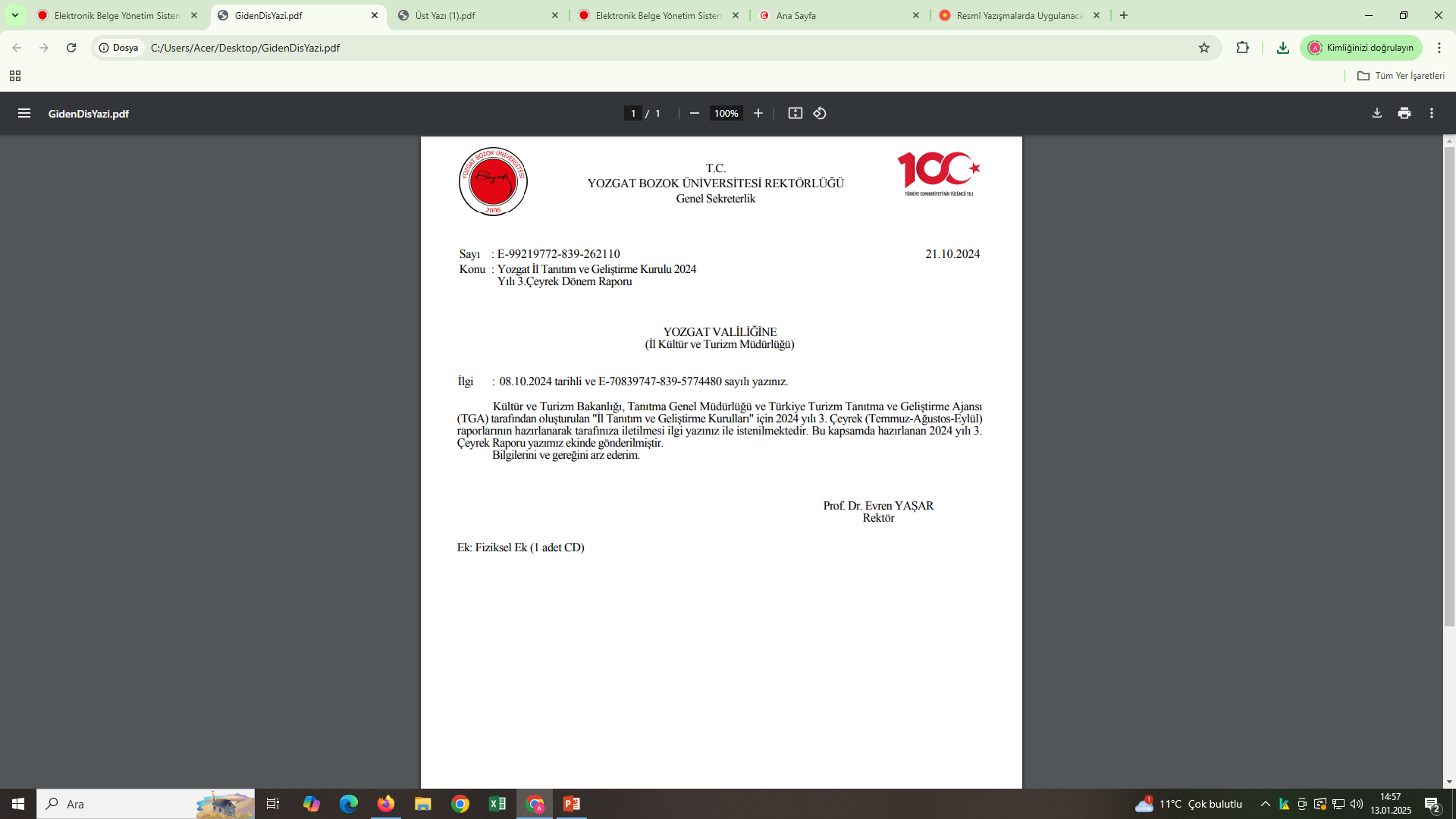 Belgeye ek olarak eklenecek elektronik dosyalar, Kamu Bilgi Sistemlerinde Birlikte Çalışabilirlik Esaslarına veya uluslararası standartlara uygun formatta olmalıdır. 
Gönderilecek elektronik belge eklerinin muhatap idare tarafından açılabilmesi ve görüntülenebilmesi amacıyla bu formatların kullanılması gerekmektedir. 
Belli uygulamalar için özel geliştirilmiş, uluslararası standartlara uygun olmayan formatlar kullanılmamalıdır. 
Ek olarak eklenecek belgeler mümkün oldukça EBYS’de görüntülenebilecek formatlarda (pdf , word, excel vb.) olmalıdır.
Belge ekinin gizlilik derecesi varsa üst yazının gizlilik derecesi ekin gizlilik derecesinden daha aşağı olmamalıdır.
 Örneğin, ek olarak gizli bir belge eklendiğinde belgenin gizlilik derecesi “Gizli” olacak şekilde düzenlenmelidir.
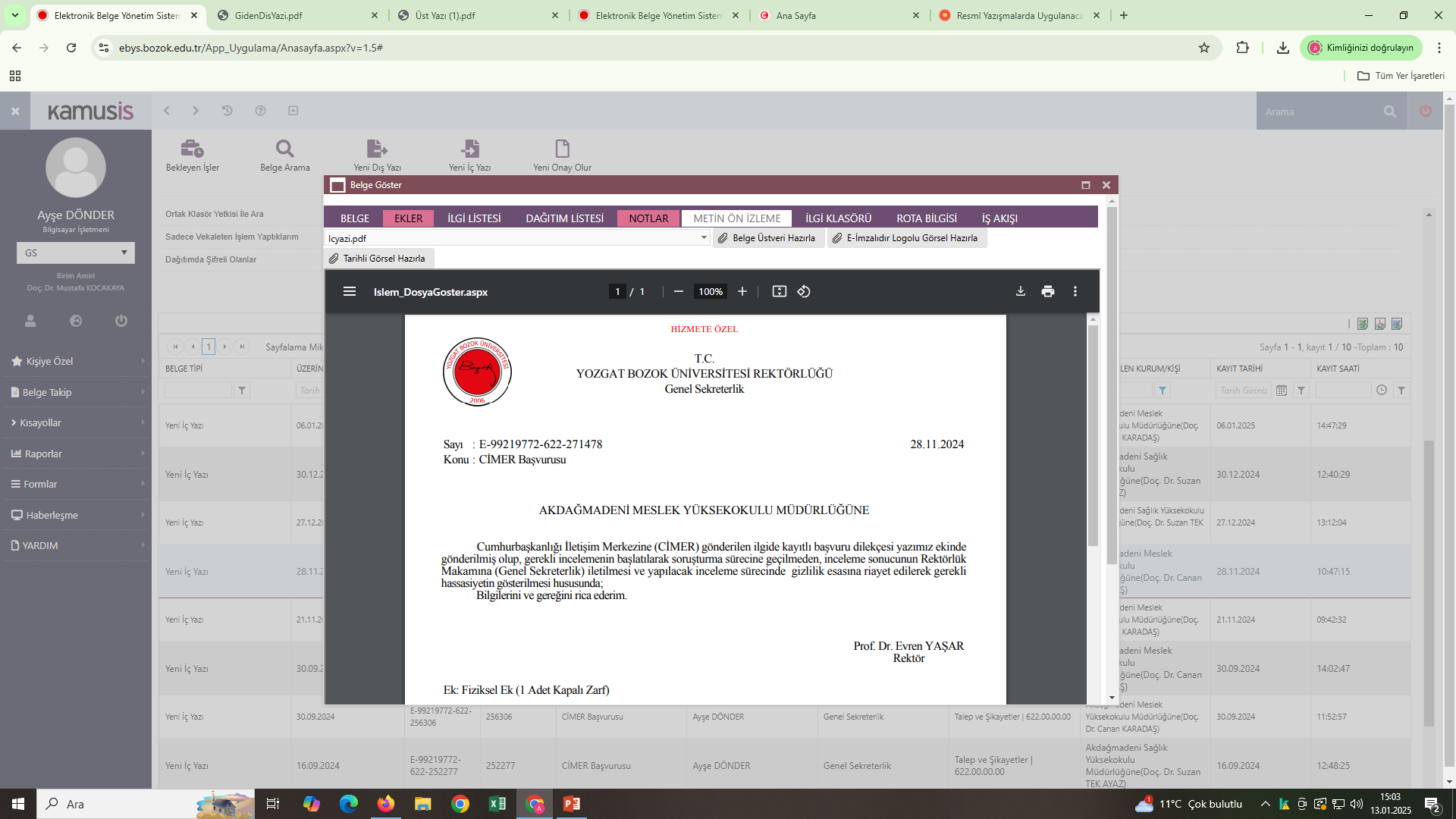 Sadece ek listesinden dolayı üst yazının bir sonraki sayfaya geçmesi durumunda ekler, “EK LİSTESİ” başlığı altında ayrı bir sayfada listelenmelidir ve üst yazının imza alanından sonra “Ek: Ek Listesi” şeklinde gösterilmelidir.
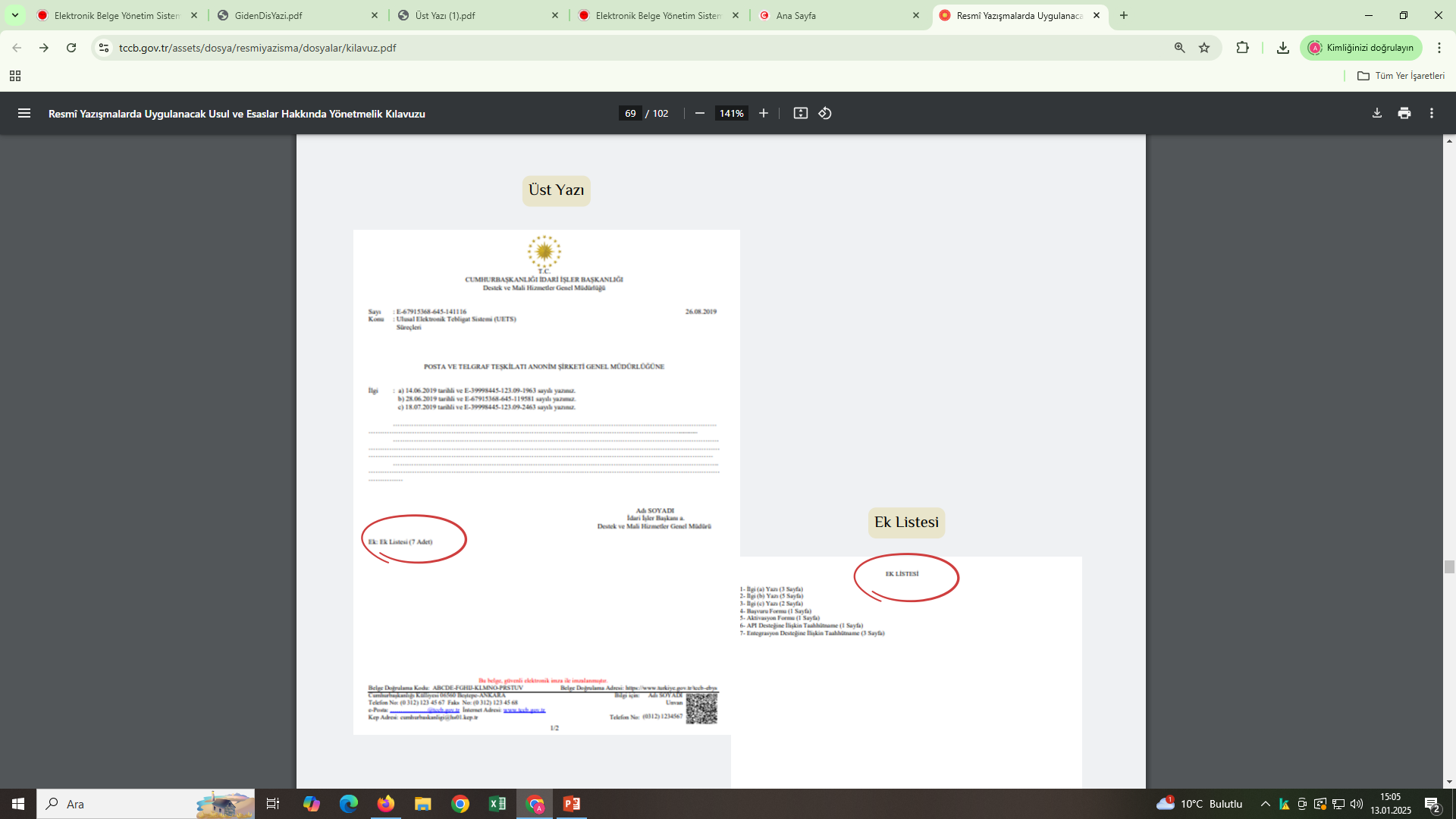 DAĞITIM
Aynı içerikli belgenin birden fazla muhataba gönderilmesi durumunda her bir muhatap için ayrı belge oluşturmak yerine “DAĞITIM YERLERİNE” hitaplı tek belge hazırlanmalıdır. 
Dağıtım alanında muhataplar belirtilmelidir. 
Dağıtım listesinin uzun olması durumunda ayrıca dağıtım listesi oluşturulabilmektedir. 
“DAĞITIM YERLERİNE” hitaplı belgelerin görüntüsünde hitap değiştirilerek kurum isimlerinin yazılmaması gerekmektedir. Muhatap alanı değişime uğramadığı için belge özniteliklerini korumuş olacaktır. 
Belgeyi, idareleri sınıflandırarak (bakanlıklar, valilikler, üniversiteler, kamu kurum ve kuruluşları ve benzeri) göndermek gerektiğinde “Dağıtım:” alanına daha önceden tanımlanan dağıtım planı yazılmalıdır.
DAĞITIM
Oluşturulan dağıtım planı, EBYS’lerde tanımlanıp kullanıma açılabilmektedir. 
Dağıtım planlarının kullanımıyla birlikte muhatap idarelerin tek tek belirtilmesi sebebiyle üst yazının dağıtım listesinden dolayı uzamasının, muhataplar arasında bazı idarelerin unutulmasının ve harcanacak zaman kaybının önüne geçilmiş olacaktır.
 Dağıtım listesinin uzun olması durumunda “Dağıtım:” ibaresinin alt satırına “Dağıtım Listesi” yazılmalıdır. 
Muhatap idareler, “DAĞITIM LİSTESİ” başlığı altında belgenin devamında farklı bir sayfada veya belge ekinde belirtilmelidir
Dağıtım Listesi Sıralaması
Dağıtımlı belgelerde “Dağıtım Listesi” oluşturulurken gönderilmek istenilen muhatapların sıralaması aşağıdaki liste dikkate alınarak belirlenmelidir.
Cumhurbaşkanlığı 
Türkiye Büyük Millet Meclisi Başkanlığı
 Anayasa Mahkemesi Başkanlığı 
Yargıtay Başkanlığı 
Danıştay Başkanlığı 
Sayıştay Başkanlığı
 Uyuşmazlık Mahkemesi Başkanlığı 
Bakanlıklar Yüksek Seçim Kurulu Başkanlığı 
Hâkimler ve Savcılar Kurulu Başkanlığı 
Cumhurbaşkanlığına Bağlı Kurum, Kuruluş ve Ofisler Bakanlıklara
Bağlı, İlgili ve İlişkili Kurum ve Kuruluşlar 
Valilikler 
Büyükşehir/İl Belediyeleri 
Üniversiteler
 Kaymakamlıklar
 İlçe Belediyeleri 
Kamu Kurumu Niteliğindeki Meslek Kuruluşları Kamu Kurumu Dışındaki Tüzel Kişiler Gerçek Kişiler
Dağıtım listesi hazırlanırken yukarıda belirtilen sıralama içinde yer alan aynı düzeydeki idareler kendi içinde alfabetik olarak sıralanmalıdır.
Dağıtım listesi ek yapılmak istenildiğinde üst yazı üzerinde “Ek:” başlığı altında yer almalıdır. 
Dağıtım listesi, üst yazının devamında ayrı bir sayfada gösterildiğinde ise “Dağıtım:” başlığının altında “Dağıtım Listesi” şeklinde gösterilmelidir.
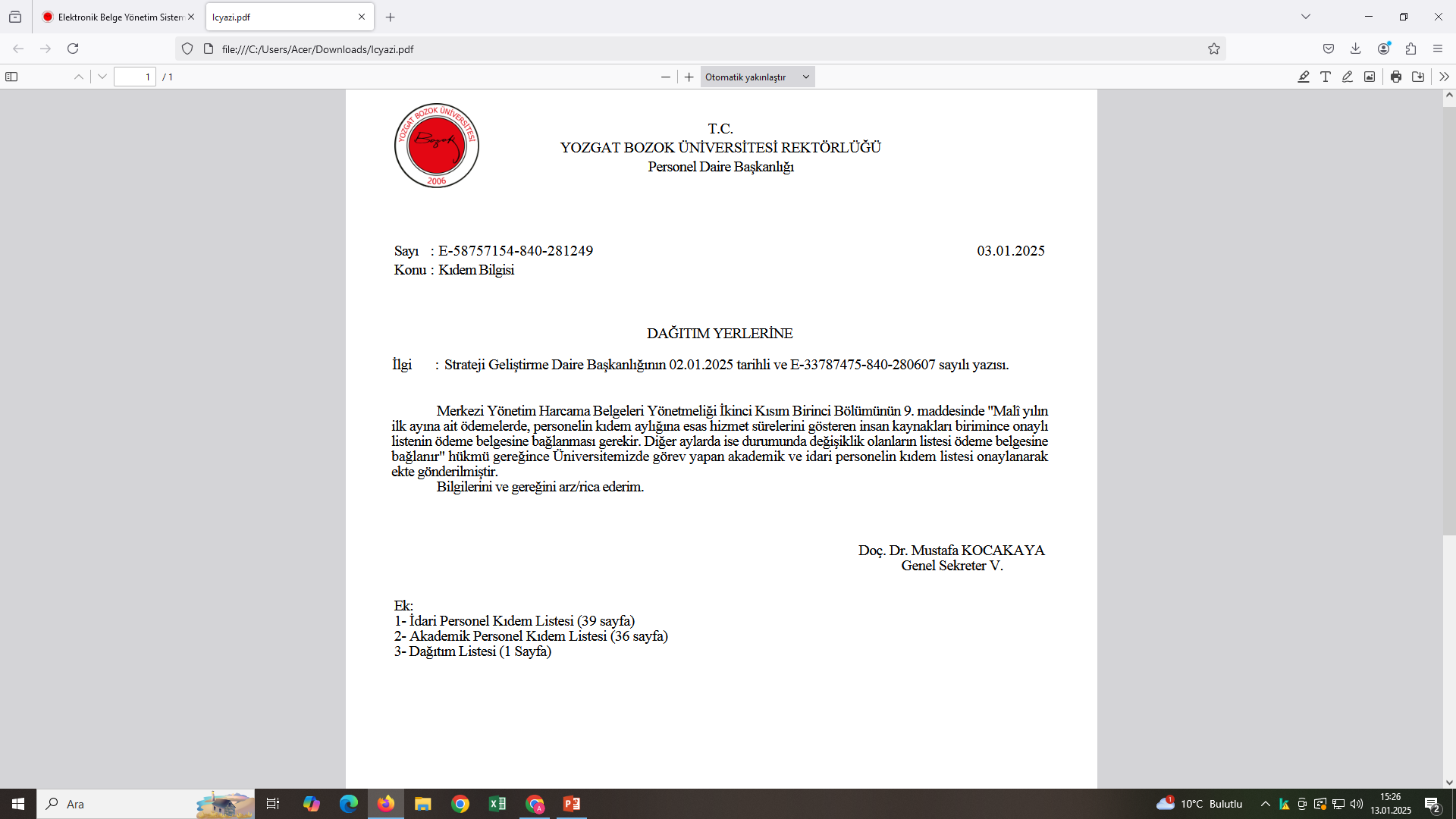 Dağıtımlı belgenin muhatap idarelerce bağlı, ilgili ve ilişkili idarelere iletilmesi istendiğinde bu ibare kullanılmalıdır.
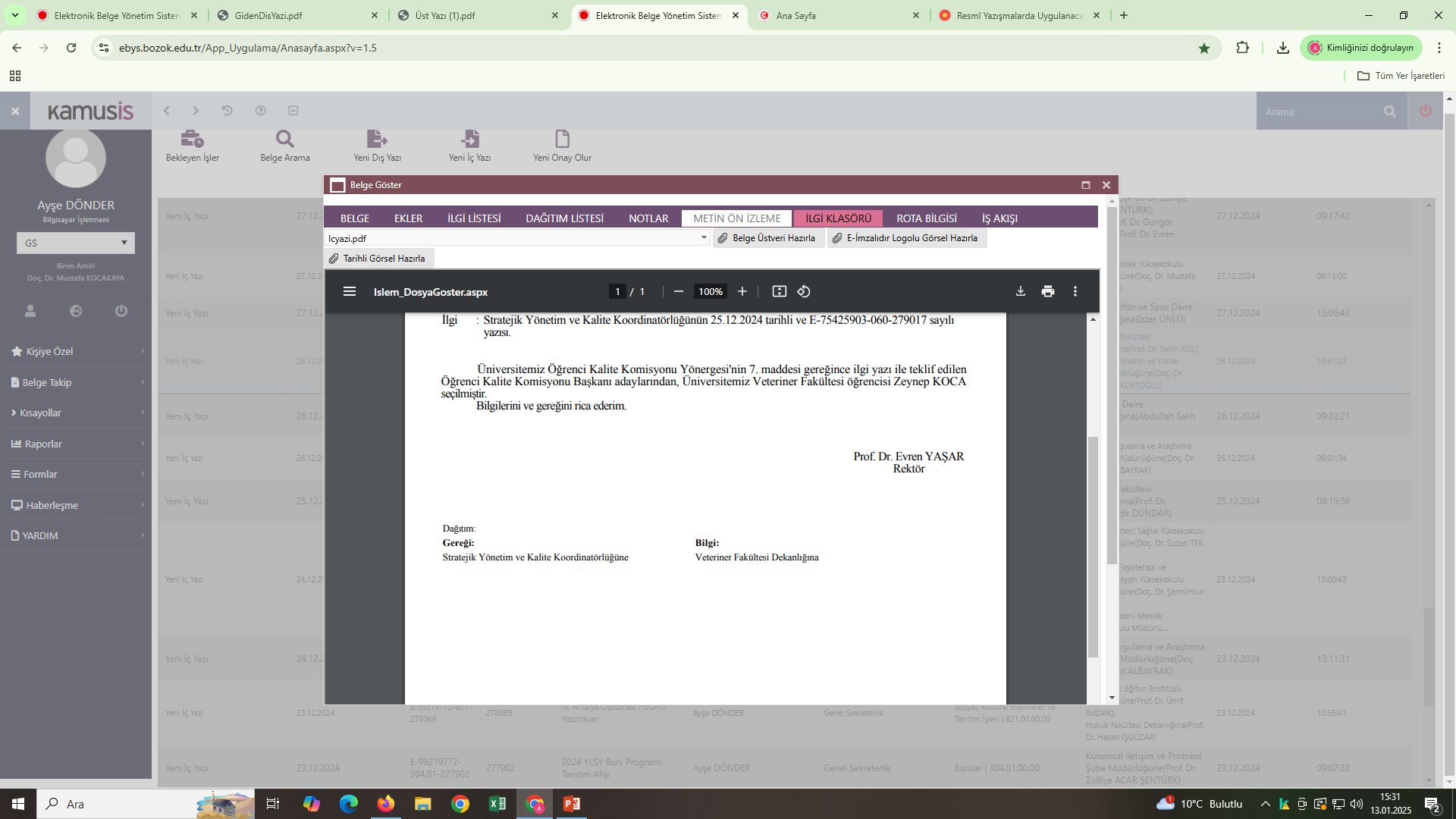 OLUR
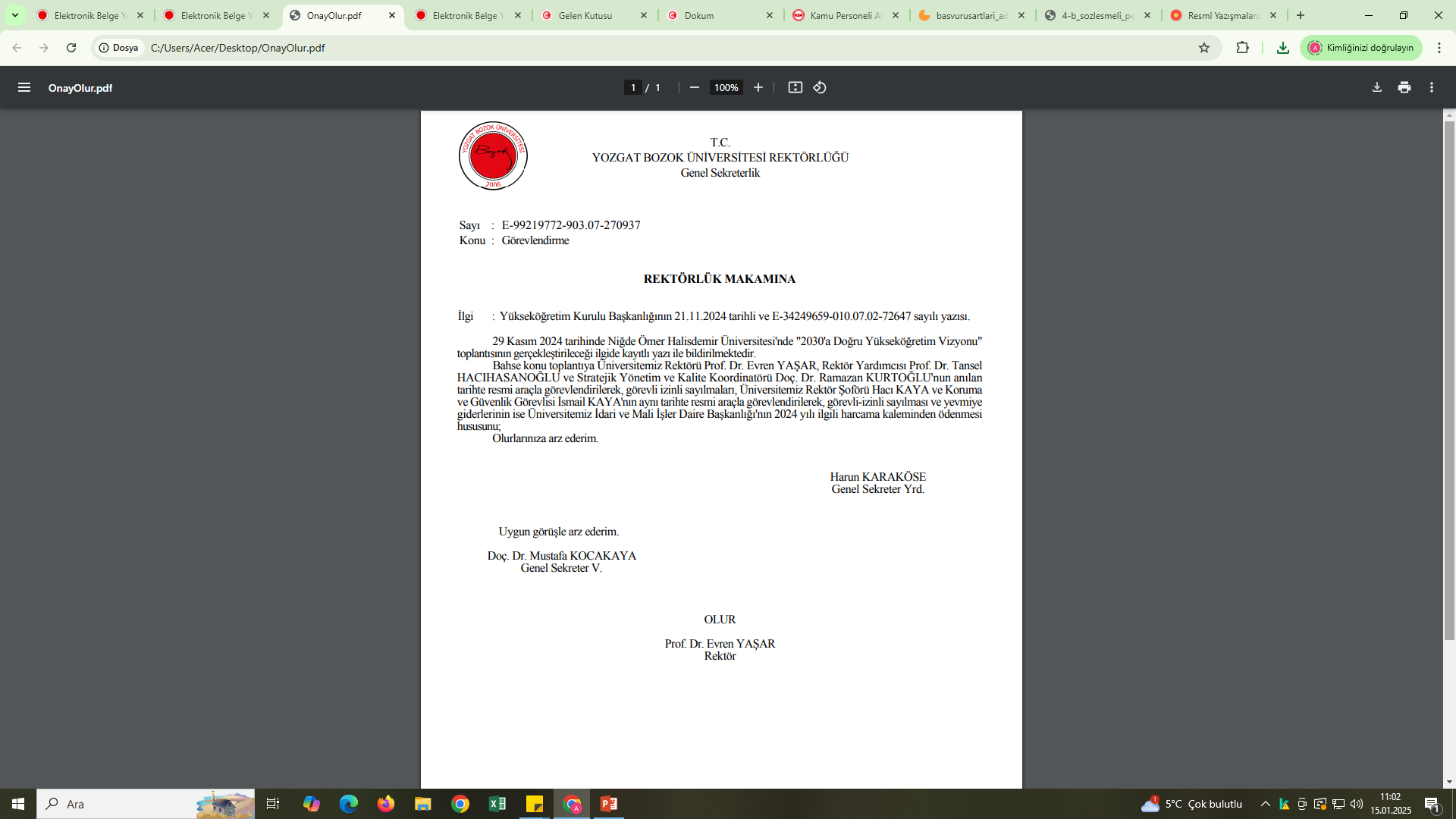 Olur alınacak makam, belgenin mahiyetine ve idareye ait İmza veya Yetki Devri Yönergesi’ne uygun olarak belirlenmelidir. 
Hitap, oluru veren makama göre belirlenerek “……… MAKAMINA” şeklinde düzenlenmelidir. 
Oluru teklif eden birim ile olur alınan makam arasında başka yöneticiler varsa bunlar “Uygun görüşle arz ederim.” ifadesiyle olura katılabilmektedir. 
 Bu ifade, teklif eden birim yetkilisinin imza bölümü ile “OLUR” ibaresinin bulunduğu bölüm arasına uygun boşluk bırakılarak yazı alanının solunda yer alacak şekilde yazılmalıdır.
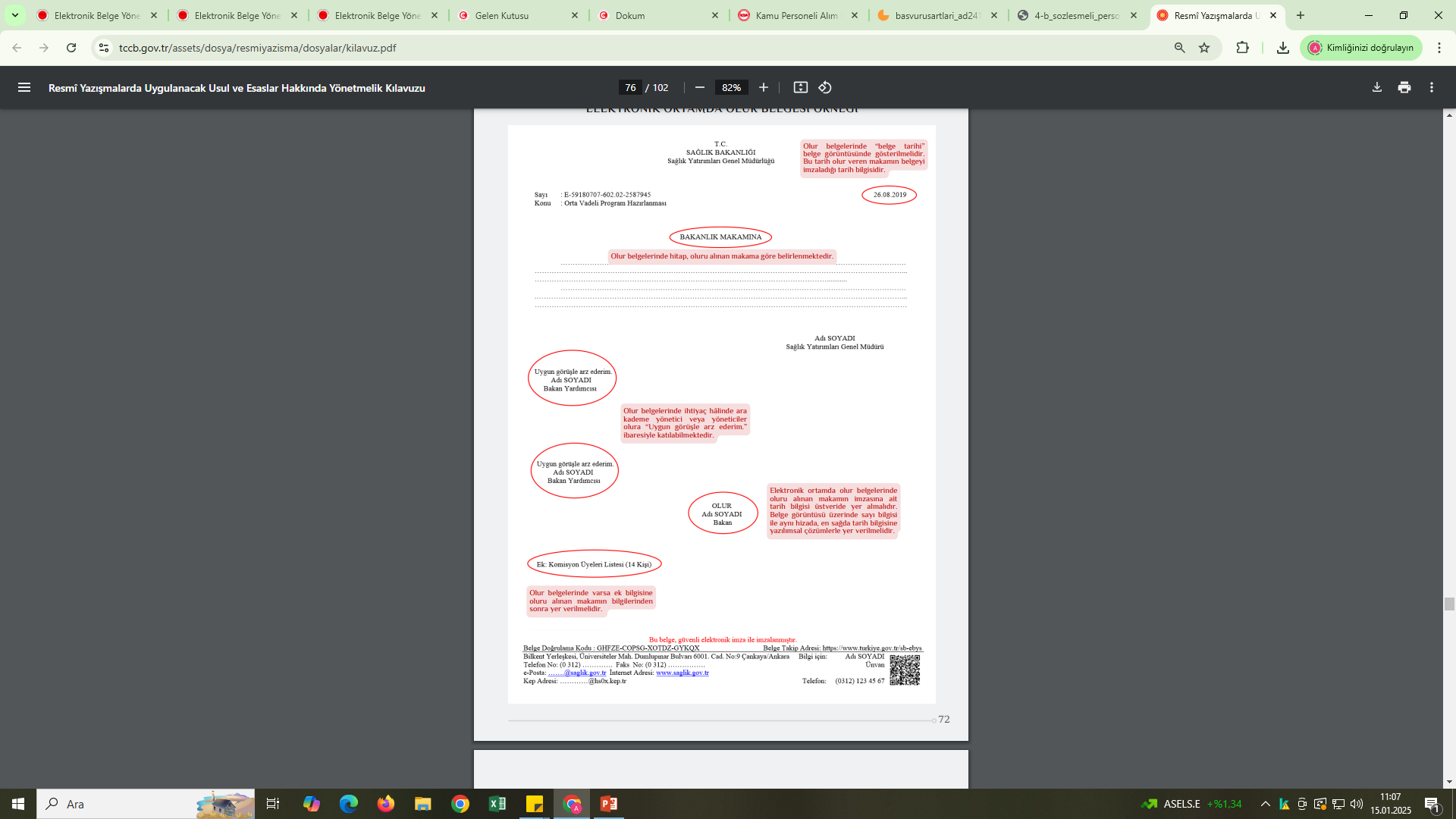 Olur belgesi, oluru alınacak makama hitaben oluşturulduğu için kurum dışına gönderilmek istendiğinde, bir üst yazıya ek yapılarak muhataba iletilmelidir.
PARAF
Paraf, belgeyi hazırlayan ile belgeyi imzalayacak yetkili makam arasında yer alan sorumluların imza ya da kısa imzalarını ifade etmektedir. 
Fiziksel ortamda hazırlanan belgelerde tutulan paraf bilgisi ile belgeyi uygun gören hiyerarşik sorumlular belirtilmektedir. 
Dolayısıyla fiziksel ortamda hazırlanan belgeler, oluşturan idarenin paraf bilgisine erişebilmesi amacıyla paraf (dosya) ve dağıtım nüshası olmak üzere 2 nüsha tutulmaktadır.
 Elektronik ortamda hazırlanan belgelerin paraf bilgilerine üstveriden erişilebilmesi ve üstveri bilgileri ile belgenin bir bütün olması sebebiyle belgenin tek nüsha olarak üretilmesi uygun olacaktır.
 Ancak paraf bilgileri, belgeyi imzalamaya yetkili makamın karar verme sürecinde belgenin geçmişi hakkında bilgi sahibi olmasını sağladığı için önem arz etmektedir.
 Bu sebeple EBYS’lerin sistem içinde paraf bilgilerine erişimde kullanıcı dostu süreçler geliştirmeleri ve tek nüsha olarak tutacakları belge üzerinde bulunmaması gereken paraf bilgilerini belge görüntüsünde yazılımsal çözümlerle (açılabilir pencere vb. çözümler) göstermeleri uygun olacaktır.
DOĞRULAMA BİLGİLERİ
Elektronik ortamda hazırlanan belgelerin iç veya dış yazı ayrımı yapılmaksızın tamamında doğrulama kodu olmalıdır. 
Elektronik ortamda iletimin mümkün olmadığı durumlarda fiziksel çıktısı gönderilen belgelerin muhatap tarafından kaydedilmeden önce doğrulanması gerekmektedir. 
Doğrulama işlemi, Dijital Türkiye (e-Devlet) üzerinden belirtilen belge takip adresi aracılığıyla belgeyi üreten idare, belge sayısı, belge tarihi ve doğrulama kodu veya karekod yer alan bilgiler aracılığıyla yapılmalıdır. 
Doğrulaması yapılacak belgenin e-Yazışma Paketinin tamamına e-Devlet üzerinden erişilmelidir.
Doğrulaması yapılacak olan belgenin sisteme kaydedilmeden önce e-Devlet üzerinden e-Yazışma Paketinin indirilip sisteme aktarılması uygun olacaktır.
 Böylelikle belgenin elektronik ortamda güvenli elektronik imza ile hazırlanmış aslına erişim sağlanarak belgenin doğrulaması veya doğrudan belgenin aslının sisteme dâhil edilmesi sağlanmış olacaktır.
21. İLETİŞİM BİLGİLERİ
İletişim bilgileri alanının sol tarafında (sola yaslı) belgeyi gönderen idarenin adresi, posta kodu, telefon ve faks numarası, e-posta adresi, internet adresi ve kayıtlı elektronik posta (KEP) adresi yer almalıdır. 
İletişim bilgileri alanının sağ tarafında (sağa yaslı) ise bilgi alınacak kişinin adı, soyadı, ünvanı ve telefon numarasını içerecek şekilde sayfa sonuna yazılmalıdır.
İhtiyaç halinde birden fazla kişi bilgisine yer verilebilir. İletişim bilgilerinin üst sınırı bir çizgi ile ayrılmalıdır. İletişim bilgilerinin en sağında ise belgenin doğrulama sürecinde kullanılan “karekod” bulunmalıdır.
GİZLİLİK DERECELİ BELGELER
25 Nisan 2022 tarihli ve 5529 sayılı Cumhurbaşkanı Kararı’yla yürürlüğe konulan Gizlilik Dereceli Belgelerde Uygulanacak Usul ve Esaslar Hakkında Yönetmelik ile “Çok Gizli”, “Gizli” ve “Hizmete Özel” olmak üzere 3 millî gizlilik derecesi belirlenmiştir. 
“Özel” gizlilik derecesi mezkûr Yönetmelik ile kullanımdan kaldırılmıştır. Çok Gizli ve Gizli gizlilik derecesine sahip olan belgeler zorunlu hâl kapsamında fiziksel ortamda; Hizmete Özel gizlilik derecesine sahip belgeler ise elektronik ortamda üretilmelidir.
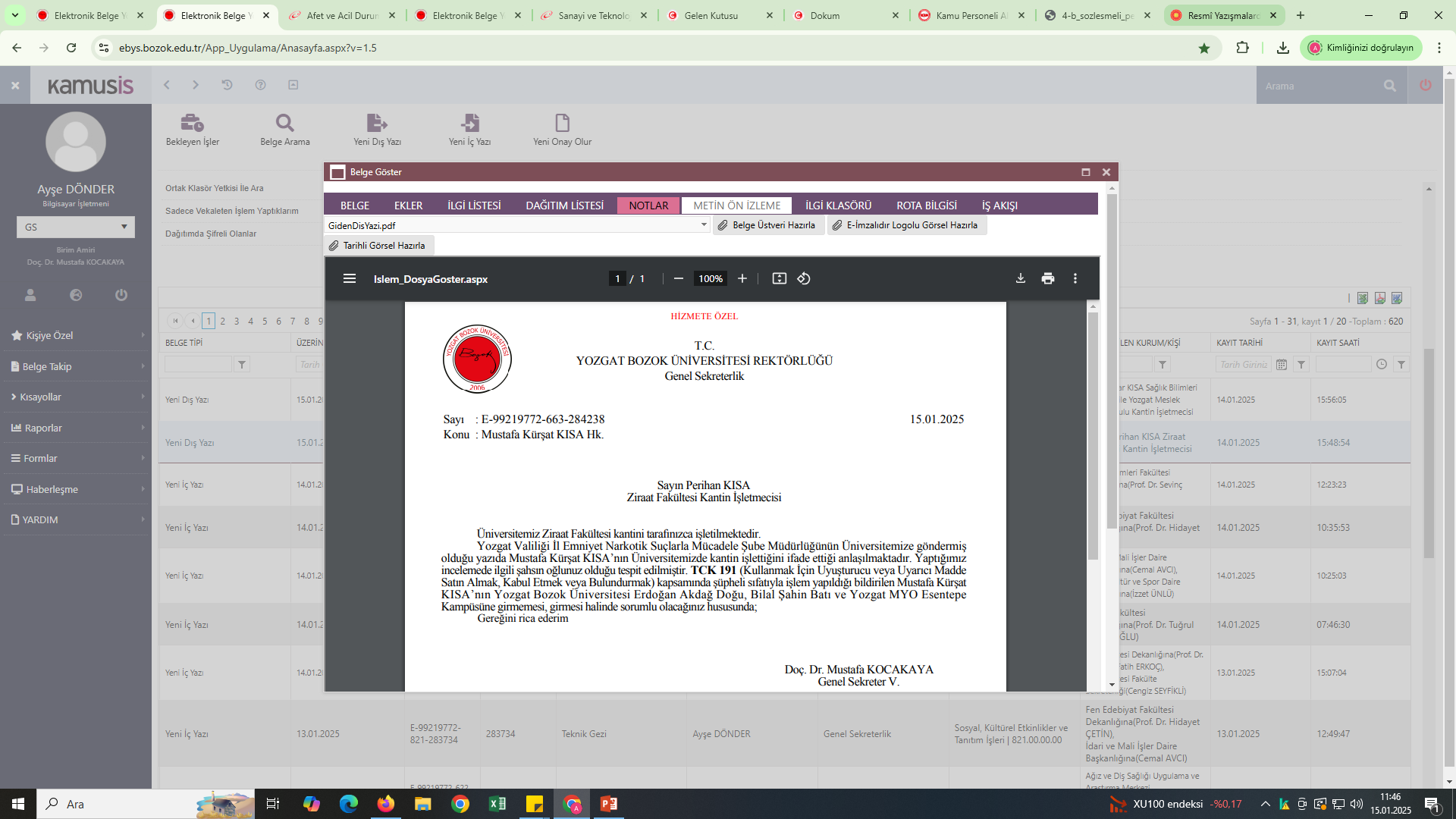 SÜRELİ YAZIŞMALAR
Elektronik ortamda hazırlanan süreli resmî yazışmalarda “ACELE” veya “GÜNLÜDÜR” ibaresine üstveride ve üst yazı alanının sağ üst köşesinde kırmızı renkli olarak yer verilmelidir.
 “GÜNLÜDÜR” ibaresi taşıyan belgelere cevap verilmesi gereken süre ya da tarih metin içinde ve ilgili üstveri alanında belirtilmelidir. 
 “ACELE” ibaresi taşıyan belgeye derhâl ve süratle,
 “GÜNLÜDÜR” ibaresi taşıyan belgeye belirtilen süre içinde cevap verilmelidir.
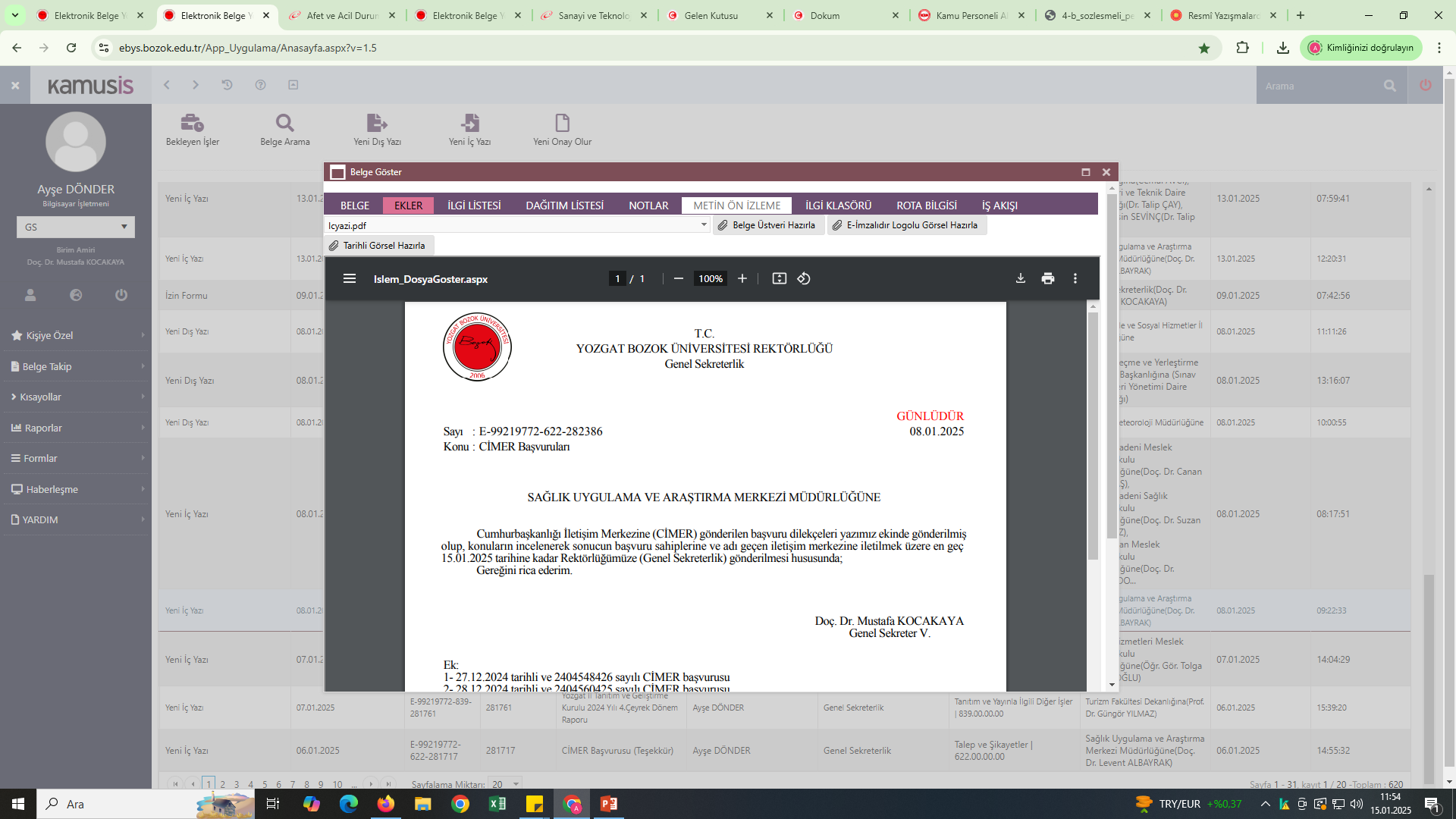 EBYS’ler arasında ortak üstveri ibarelerinin oluşması amacıyla sadece “ACELE” ibaresinin kullanılması uygun olacaktır. Bu sebeple ÇOK ACELE, İVEDİ, ÇOK İVEDİ, ACİL vb. ibarelerin kullanılmaması gerekmektedir.
Olur belgelerinde “ACELE” veya “GÜNLÜDÜR” ibaresinin kullanılmaması gerekmektedir. Olur belgelerinde söz konusu ibarelerin kullanılması durumunda oluru alınacak makama talimat verilmekteymiş gibi bir anlam oluşmaktadır.
“ACELE” ibaresi taşıyan belgelerin içinde veya üstveri alanında süre belirtilmemelidir.
 Bu ibareyi taşıyan belgeler mümkün olan en kısa sürede işleme alınmalı ve gereği yapılmalıdır. 
Bu kapsamda, belgenin gönderim işlemlerinin hızla gerçekleştirilmesi (KEP, fiziksel ortamda elden veya APS ile gönderim vb.), muhatap idarenin belge kayıt ve havale işlemlerinin de yine hızla gerçekleştirilmesi gerekmektedir
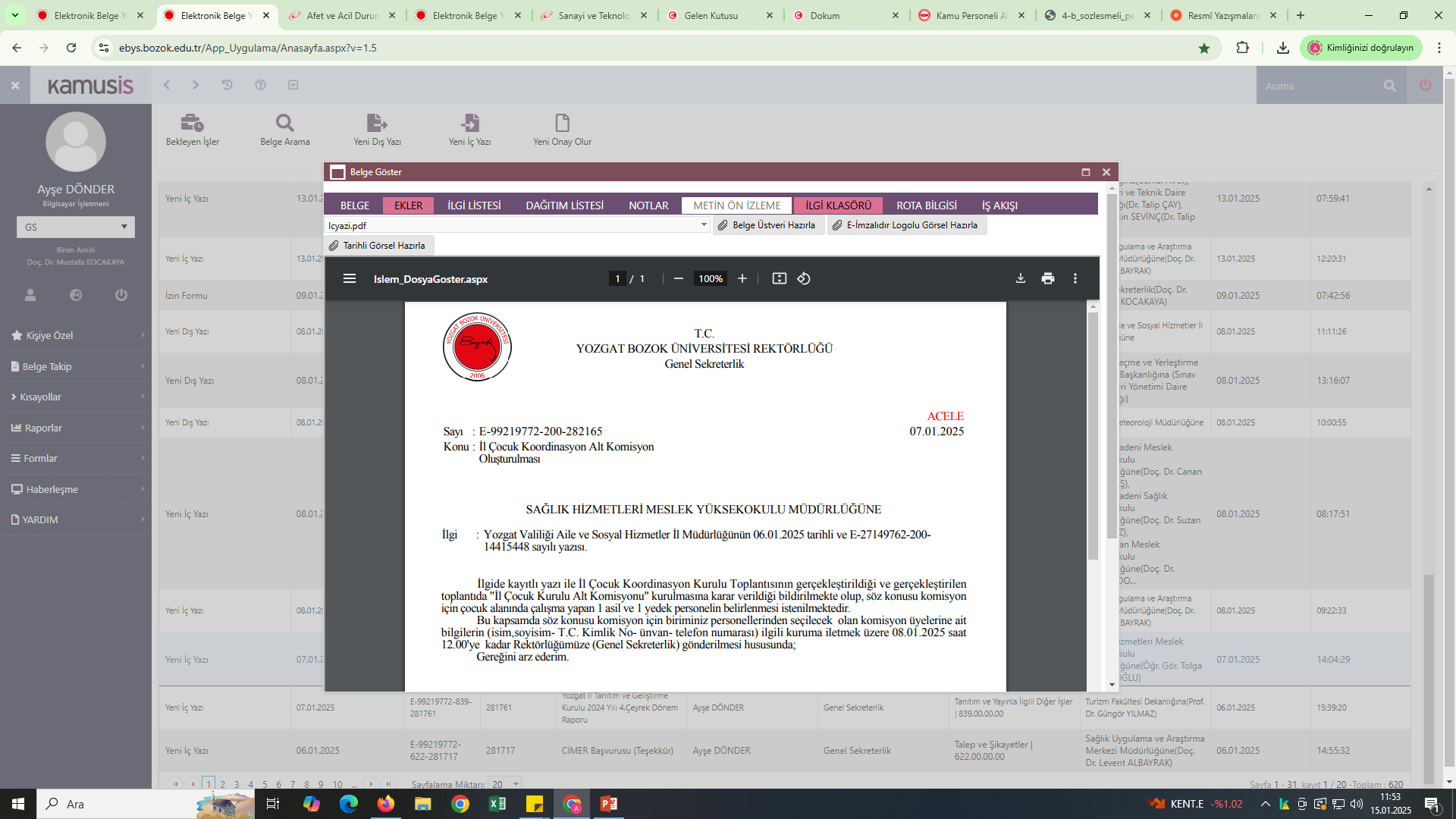 KİŞİYE ÖZEL YAZIŞMALAR
Kişiye Özel, bir gizlilik derecesinden ziyade belgenin ilgilisine teslim edilmesini ve sonrasında yürütülecek süreci ifade eder. 
Kişiye Özel belgeler için işlem süreçleri:
 “KİŞİYE ÖZEL” ibaresi taşıyan belgelerin zarfı açılmadan zarf üzerinde yer alan bilgiler, yetkili birimce EBYS’ye veya kurumsal belge kayıt sistemine kaydedilmeli ve ilgilisine teslim edilmelidir.
 “KİŞİYE ÖZEL” ibaresi taşıyan belge üzerinde yalnızca ilgili kişi tasarruf hakkına sahiptir ve belge, ilgilinin talebi ile EBYS’ye kaydedilmelidir.
 “KİŞİYE ÖZEL” ibaresi taşıyan zarfın içindeki belge, ilgilisi talep etmedikçe EBYS’ye kaydedilmemelidir. 
“KİŞİYE ÖZEL” ibaresi taşıyan zarfın üzerinde muhatabın belirtilmemesi veya bulunamaması durumunda zarf, ilgili makama teslim edilmelidir.
BELGENİN ÇOĞALTILMASI
Elektronik ortamda güvenli elektronik imza ile imzalanan belgenin çıktısı alındığında doğrulama bilgileri aracılığıyla belgenin asıl nüshasına ulaşılıp doğrulama işlemi yapılmalıdır. Bu nedenle belge çıktısı üzerinde ayrıca “BELGENİN ASLI ELEKTRONİK İMZALIDIR” ifadesinin yer aldığı kaşenin kullanılmasına gerek yoktur.
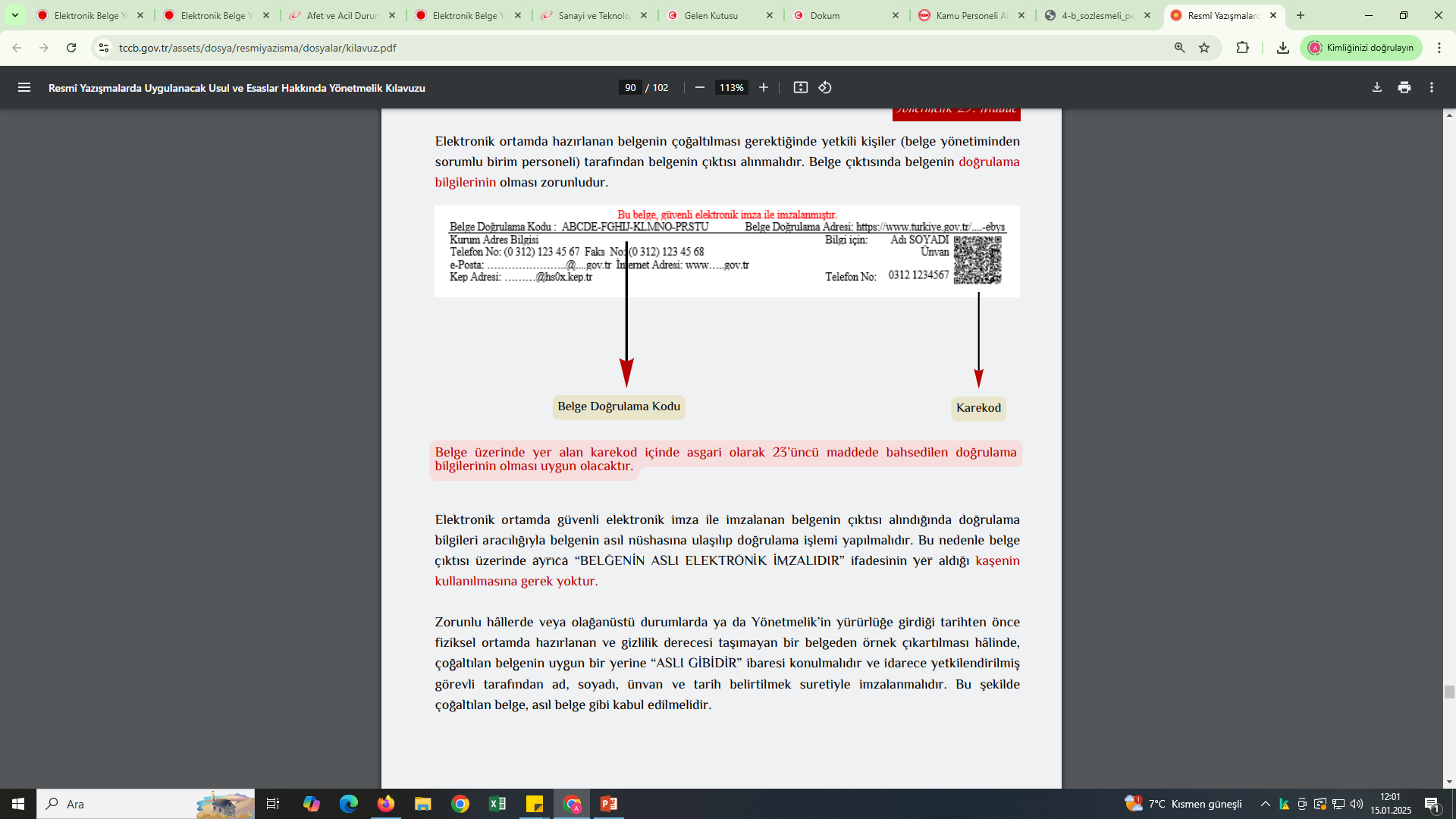 Zorunlu hâllerde veya olağanüstü durumlarda ya da Yönetmelik’in yürürlüğe girdiği tarihten önce fiziksel ortamda hazırlanan ve gizlilik derecesi taşımayan bir belgeden örnek çıkartılması hâlinde, çoğaltılan belgenin uygun bir yerine “ASLI GİBİDİR” ibaresi konulmalıdır ve idarece yetkilendirilmiş görevli tarafından ad, soyadı, ünvan ve tarih belirtilmek suretiyle imzalanmalıdır. 
Bu şekilde çoğaltılan belge, asıl belge gibi kabul edilmelidir.
BELGENİN ELEKTRONİK ORTAMDA GÖNDERİLMESİ VE ALINMASI
Belgelerin elektronik ortamda muhatabına gönderilmesinden sonra tekrar fiziksel çıktısının gönderilmemesi gerekmektedir. 
Bu durum mükerrer kayıtlara yol açmakta ve belgeyi gönderen/alan idarede mükerrer işlemlere sebep olmaktadır. 
Fiziksel olarak iletilen belgenin mükerrer olması, muhatap idarede zaman ve iş gücü kaybına neden olmaktadır. 
Gönderen idare, KEP delil sorgulama aracılığıyla belgenin muhatabına ulaşıp ulaşmadığı konusunda bilgi alabilmektedir. 
Hem elektronik ortamda hem de fiziksel ortamda gönderilen bir belgeyi, yetkili makam hem elektronik imzasıyla hem de el yazısı ile atılan imzayla imzalamaktadır. 
Aynı belgenin elektronik ve fiziksel olarak iletilmesi halinde fazladan gönderi masrafı oluşmaktadır.
BELGENİN ELEKTRONİK ORTAMDA GÖNDERİLMESİ VE ALINMASI
İdareye muhatabı olmadığı hâlde güvenli elektronik imza ile imzalanarak elektronik ortamda bir belge gelmesi durumunda aşağıdaki işlemler yapılmalıdır: 

Asıl muhatabın açıkça belli olması durumunda, belge asıl muhataba iletilmeli ve gönderen idareye bilgi verilmelidir. Bu durumda belgenin bir kopyası elektronik ortamda muhafaza edilmelidir. 
Belgenin muhatabının anlaşılamadığı durumlarda belgeye ait tanımlayıcı bilgilerle birlikte belgenin muhatabı olunmadığı bilgisi, resmî yazıyla gönderen idareye iletilmelidir
İdareye muhatabı olmadığı hâlde fiziksel ortamda belge gelmesi durumunda: 

Asıl muhatabı anlaşılamıyorsa belge gönderene iade edilmelidir. 
Asıl muhatabın açıkça belli olması durumunda, belgenin bir sureti alınarak aslı muhatabına gönderilmeli ve belgeyi gönderene de bilgi verilmelidir.
TEKİT YAZISI
Belgeye süresi içinde cevap verilmemesi durumunda muhataba tekit yazısı yazılabilmektedir.
Tekit yazıları amacı itibarıyla hiyerarşi yönünden alt veya aynı düzey idarelere yazılmalıdır.
Kurumlar hiyerarşi yönünden üst seviyedeki kurumlara tekit yazısı yazmamalıdır.
Tekit yazısında daha önce gönderilen belge ilgi olarak tutulmalıdır.
Teşekkürler…